位能下薛丁格方程式的解
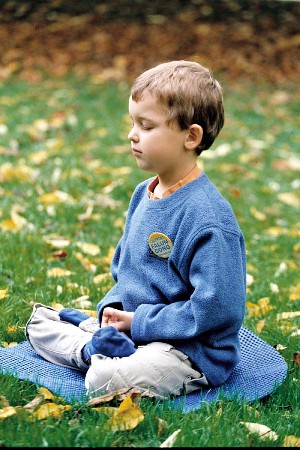 定態 Stationary State
能量的本徵函數
當電子不是自由粒子，而是受到一個位能的影響，假設翻譯表還是可以用！
此時動量與能量的關係要修改為：
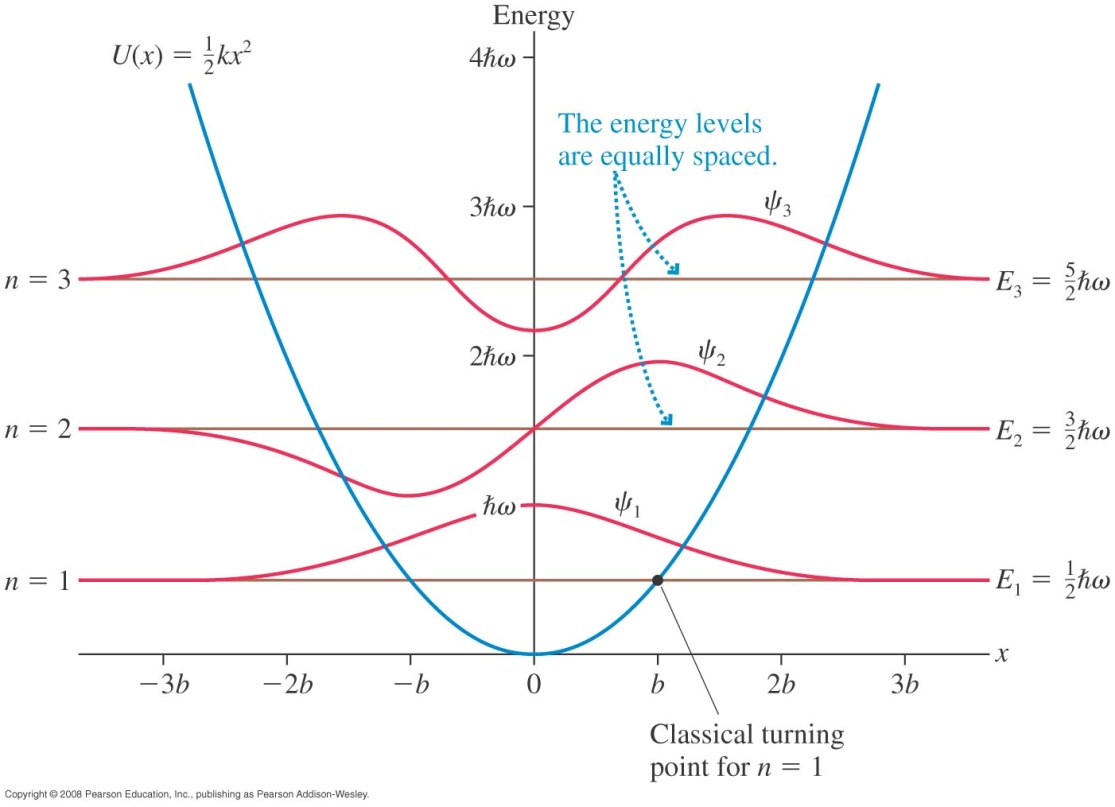 位能下的薛丁格方程式
如何求解這個方程式？我們從一系列特定的解出發。這些解的時間演化很簡單！
這一系列特定的解找到後，一般的解將是這些特別解的疊加。
自由空間薛丁格方程式最普遍的求解方式
自由電子薛丁格方程式的解就是自由電子波函數的疊加！
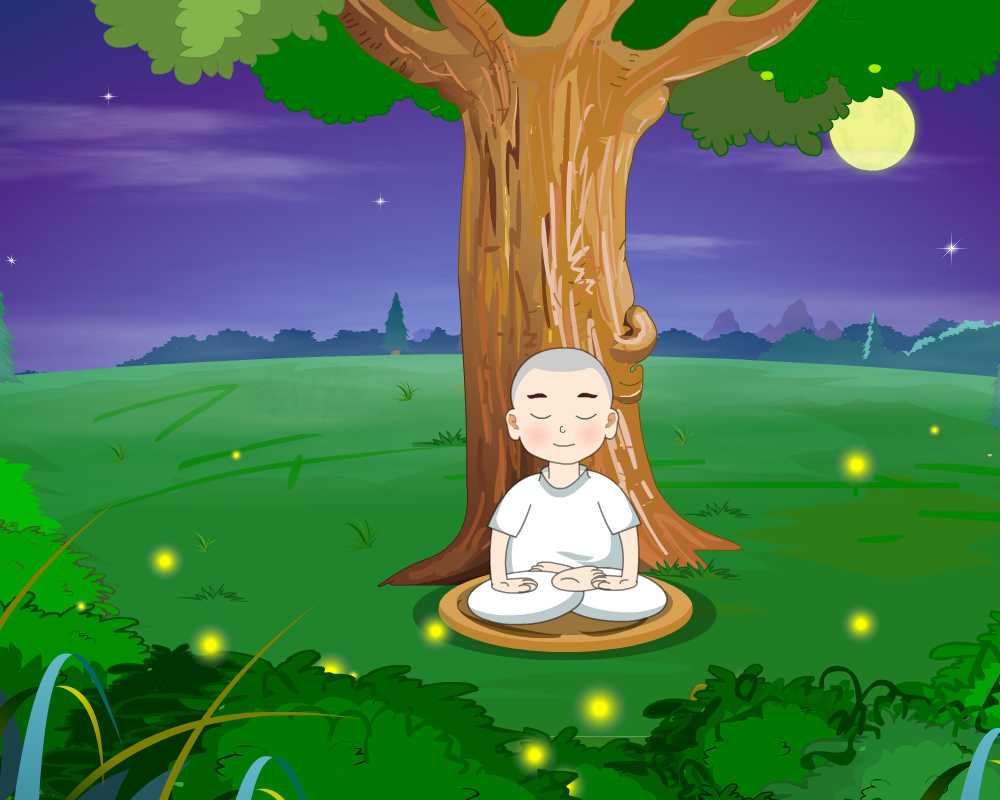 注意自由電子波有一特徵與一般波完全不同：
波函數的時間演化部分與空間部分可以分離separable。
量子波函數若可以分離，稱為定態，它可測量的量都與時間無關。
與時間無關。
機率密度
其他物理測量的期望值也都與時間無關！
自由電子波是定態 Stationary State
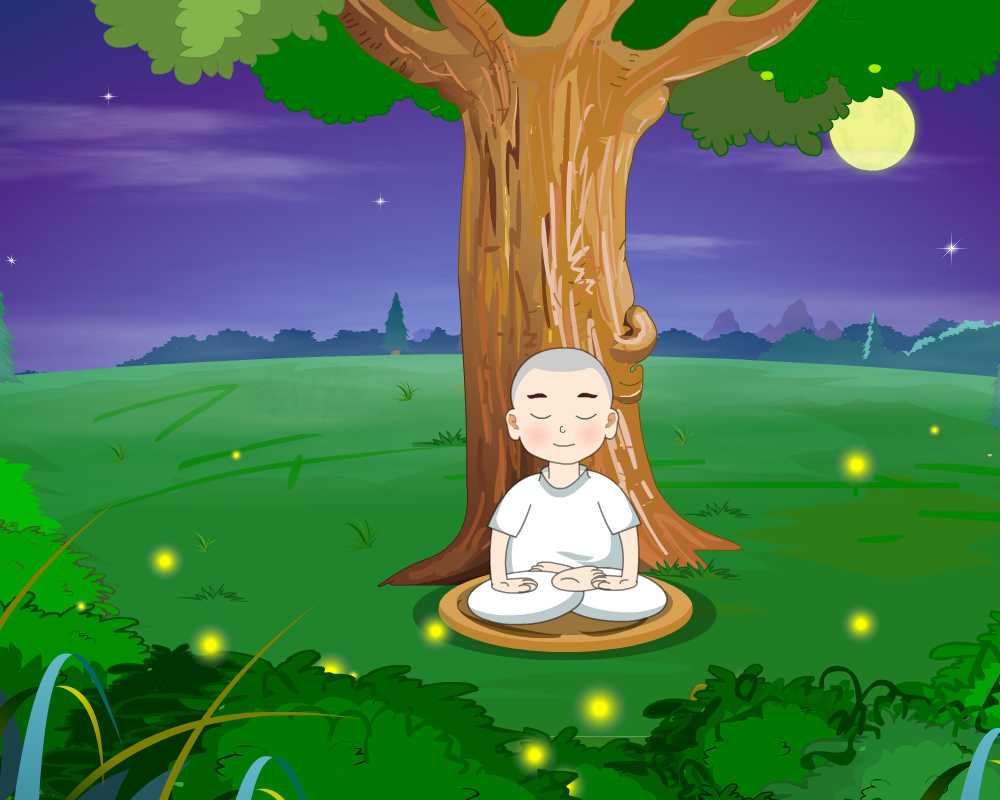 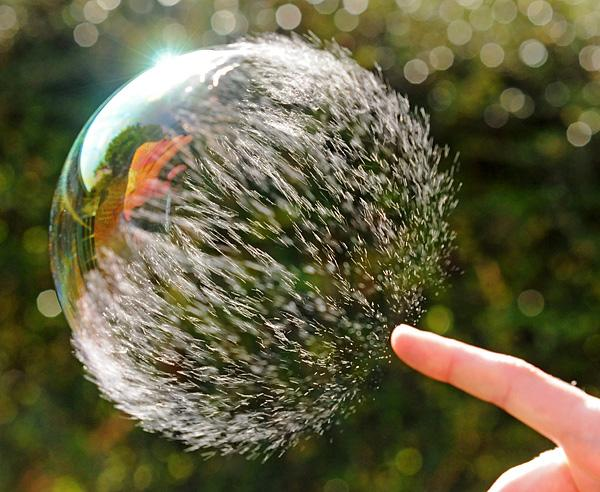 在定態中，所有對電子的測量結果，都與時間無關！
牛頓力學中，唯一的定態，就是靜止狀態！
但量子力學中，卻有許多定態。
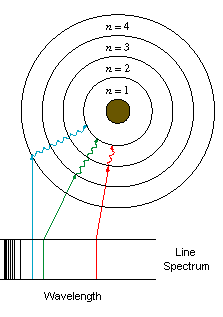 波爾的原子模型中的電子穩定軌道即是定態！
Stationary 駐立 Stable 穩定。
但定態並不一定永遠穩定，電磁場會使原本的定態成為激發態，成為不穩定。
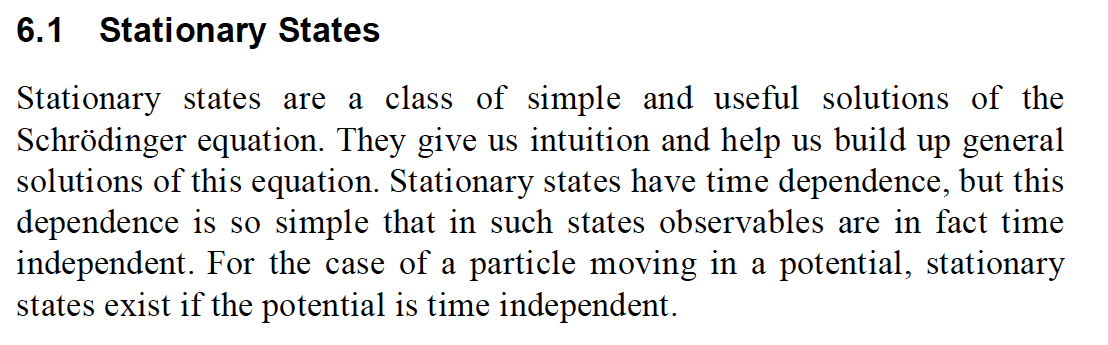 獨立的微觀系統能量不變，因此一定處於能量固定的狀態！
自由電子波顯然能量固定，以此為例：
讓我們大膽猜想所有固定能量解，時間部分與空間部分都可以分離。
代入薛丁格方程式：
得到：
定態波函數，時間部分不只可以被分離，而且可以被完全決定，
注意：量子力學的能量翻譯為對時間微分的運算：
這好像回到了古典。
而且像古典一樣，只有一個確定值。
之後我們將正式證明對於定態，能量的測量的確沒有不確定性！
定態真的是淡定。
機率密度與時間無關。
其他物理測量的期望值也都與時間無關！
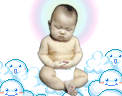 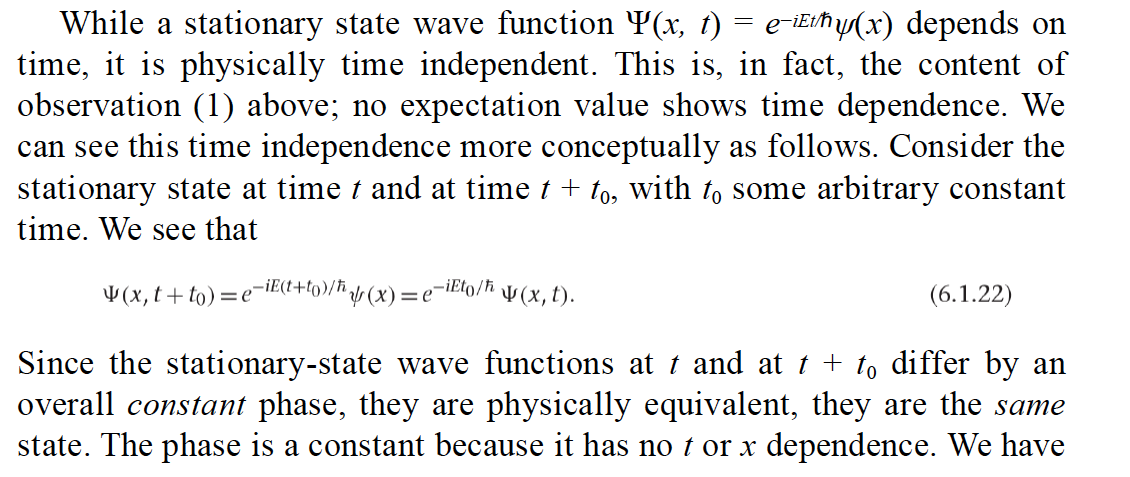 觀察的巨觀儀器與被觀察的微觀系統，在尺度上有巨大差異！
巨觀的儀器無法長期地追蹤微觀的系統。
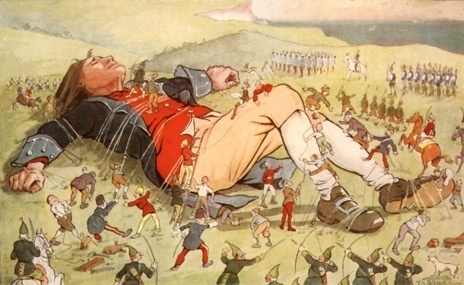 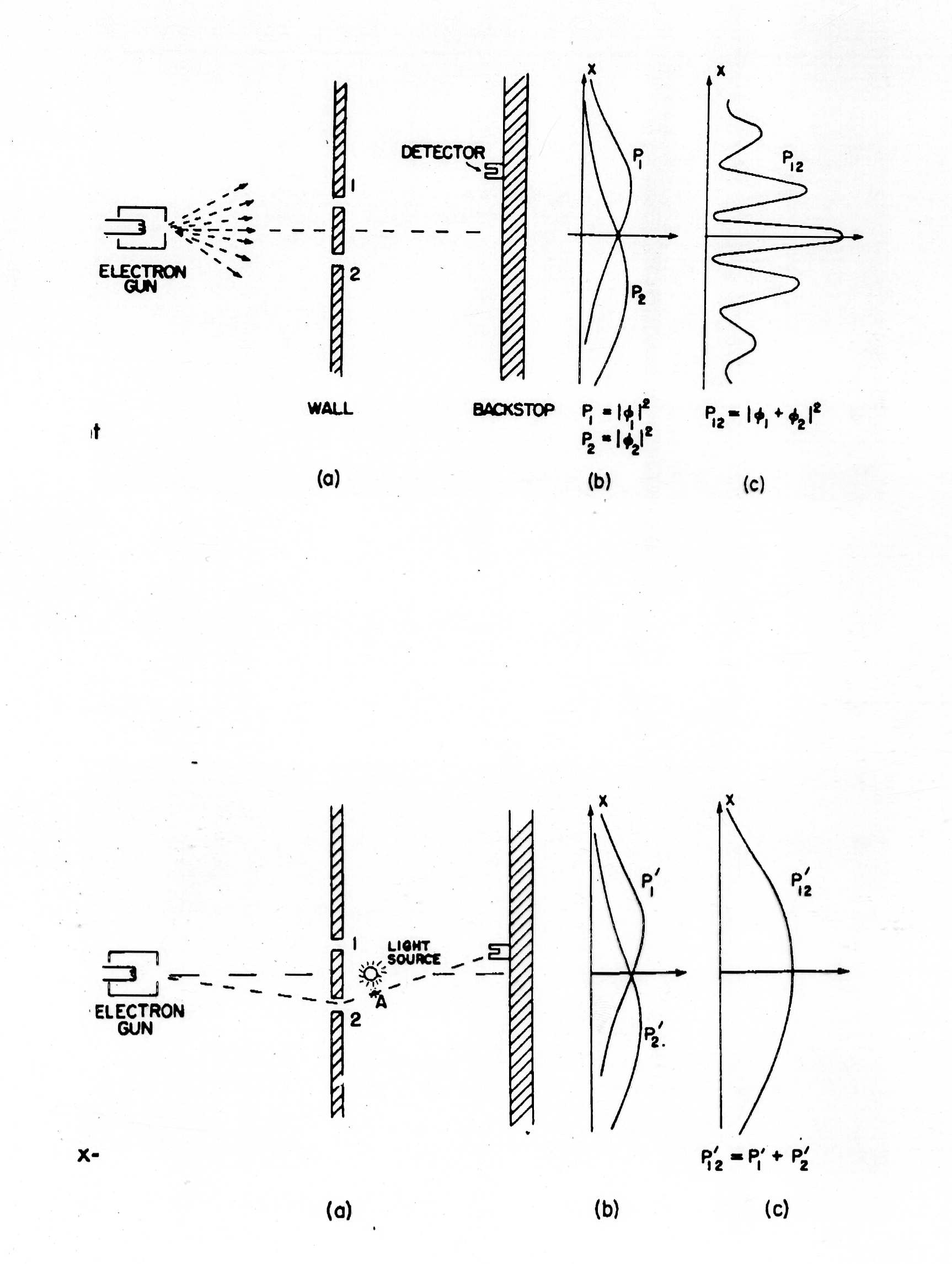 ?
巨觀的儀器無法長期地追蹤微觀的系統。
只能於前後作設定及測量。
在兩者之間微觀系統就獨立地維持定態。
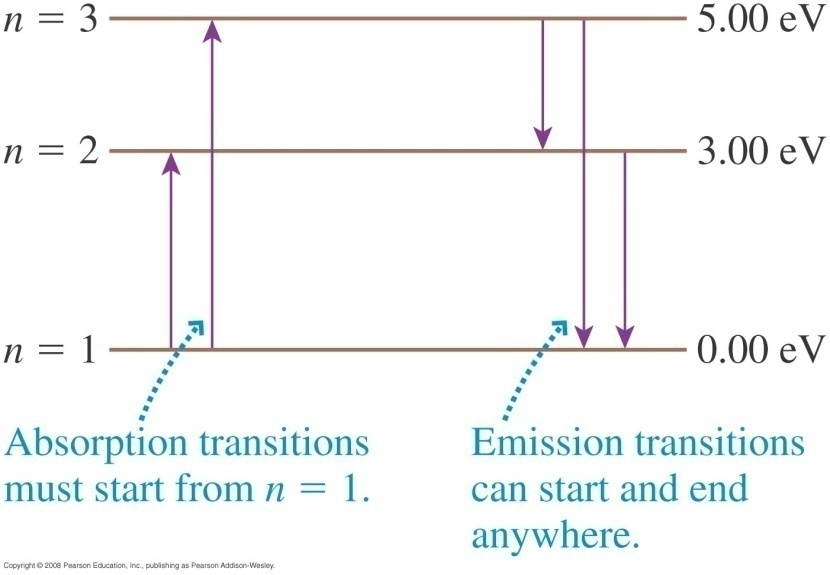 或者之前獨立演化的微觀系統。
在巨觀儀器干擾後，躍遷至另一狀態。
例如：電磁場可以引發一顆光子的放射吸收，
會使原本穩定的定態，可以躍遷到其他的定態。
在躍遷之前之後，獨立的微觀系統維持處於一定態！
定態解的特點是：時間部分與空間部分分離：
定態解的特點是：時間部分與空間部分分離：
代入薛丁格方程式，偏微分變成常微分！
時間的相關函數全部抵消，於是得到一個位置的微分方程式！
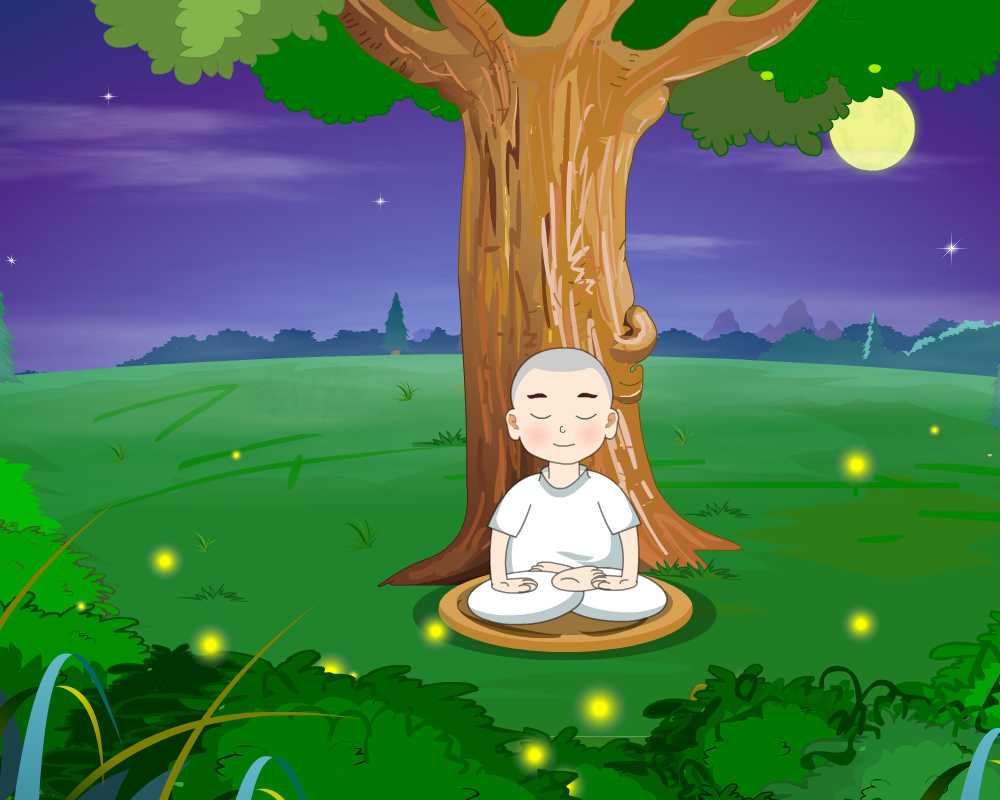 Time-Independent Schrodinger Wave Equation
與時間無關之薛丁格方程式。
定態波函數的空間部分所滿足的方程式：
單獨的Phase，沒有物理意義，定態的電子一直是處於同一個狀態！
1926
Quantization as an Eigenvalue Problem
能量的量子化作為（不過就是）一個本徵值問題
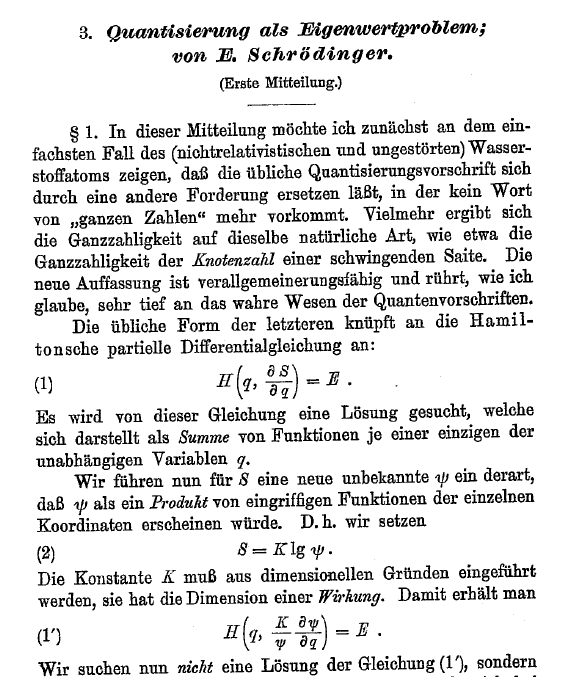 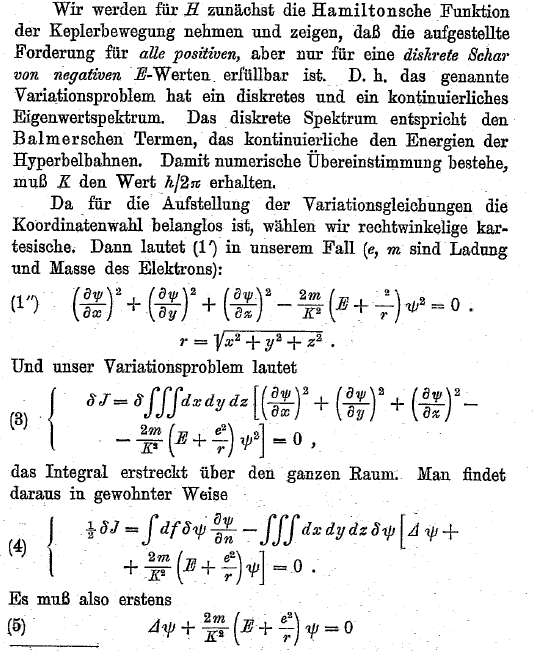 Schrodinger Equation
以上定態的概念其實是老朋友了，繩波理論中，我們找到穩定的駐波態就是。
整條弦都被同一個時間函數所控制，整條弦一起震盪，所以波函數是可分離的。
所以駐波是一彈簧簡諧震盪器。
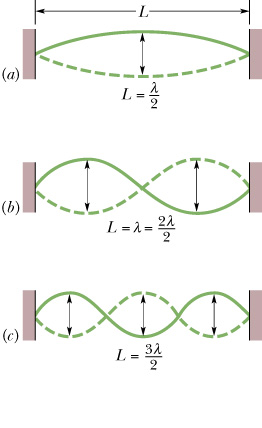 這樣的駐波態有一系列！
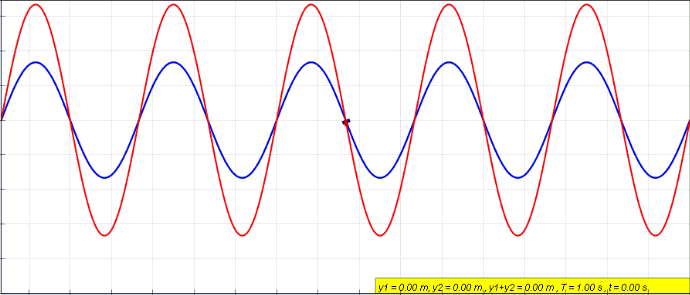 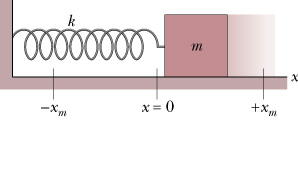 如果起始條件是一個駐波態，它就會如彈簧一般振盪演化。
可以證明：兩端固定的繩就是以這些駐波，或它們的疊加來演化！
兩端固定的弦的任一起始條件可以用駐波模式的疊加來得到
第 n 態的振幅或分量
各個駐波態會各自演化後再疊加。
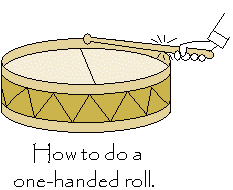 物體變形的模式也是如此！
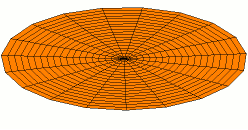 某些特定變形的模式，其隨時間的運動會如同一個彈簧，
當這些模式被單獨激發時，物體中的每一點都以簡諧運動方式運動：
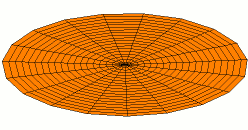 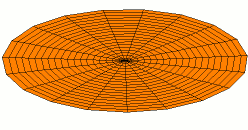 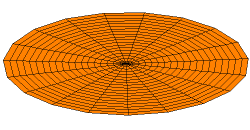 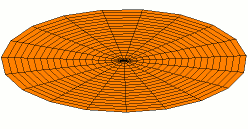 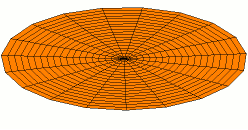 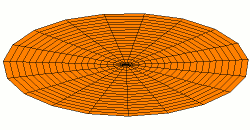 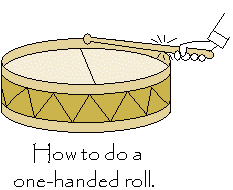 物體的變形模式有無限多個，
每一個模式的振動頻率不同！
可以證明：物體的所有變形就是以這些模式，或它們的疊加來進行演化！
一維階梯狀位能下的定態
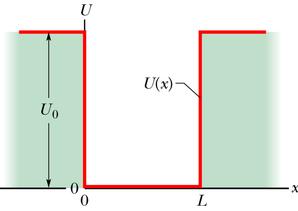 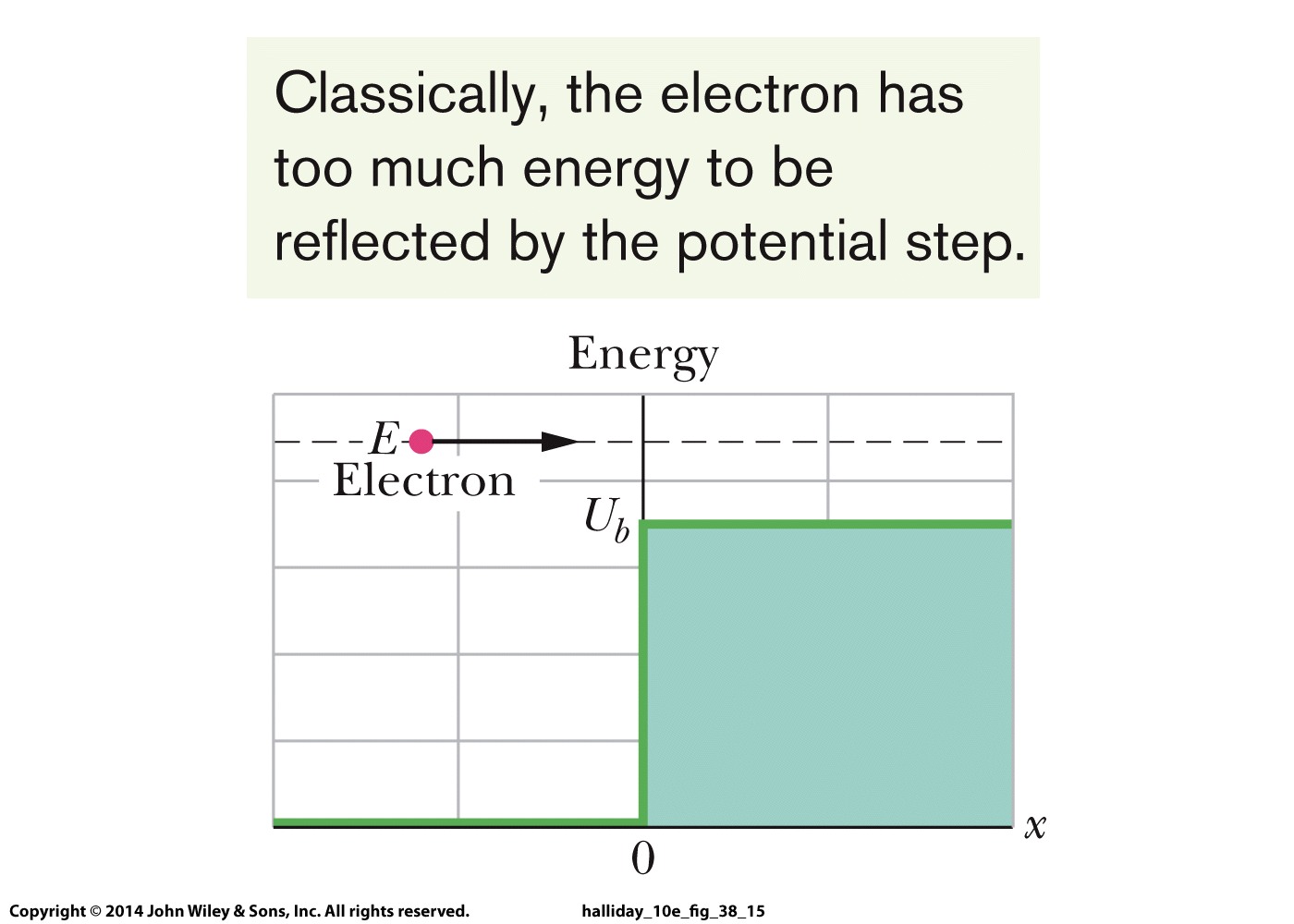 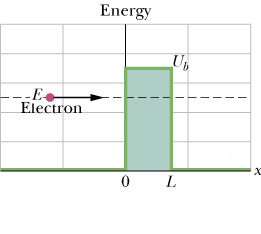 一維位能下的定態大致可以分為束縛態與非束縛態！
在束縛的情況中，定態的能量通常將出現量子化！
在非束縛的情況中，定態解能組成入射波包，可以描述散射問題！
從非束縛態開始。首先是大家已經很熟悉的自由電子波，這是定態！
假設
不直接設為零，是因為所得結果可以在一維位能問題運用。
動能
很容易猜到這就是角波數。
其解很簡單，二次微分後與自己成正比，就是指數函數
這是二次微分方程式，上式有兩個未知係數，因此已經是最普遍的解了
自由電子定態
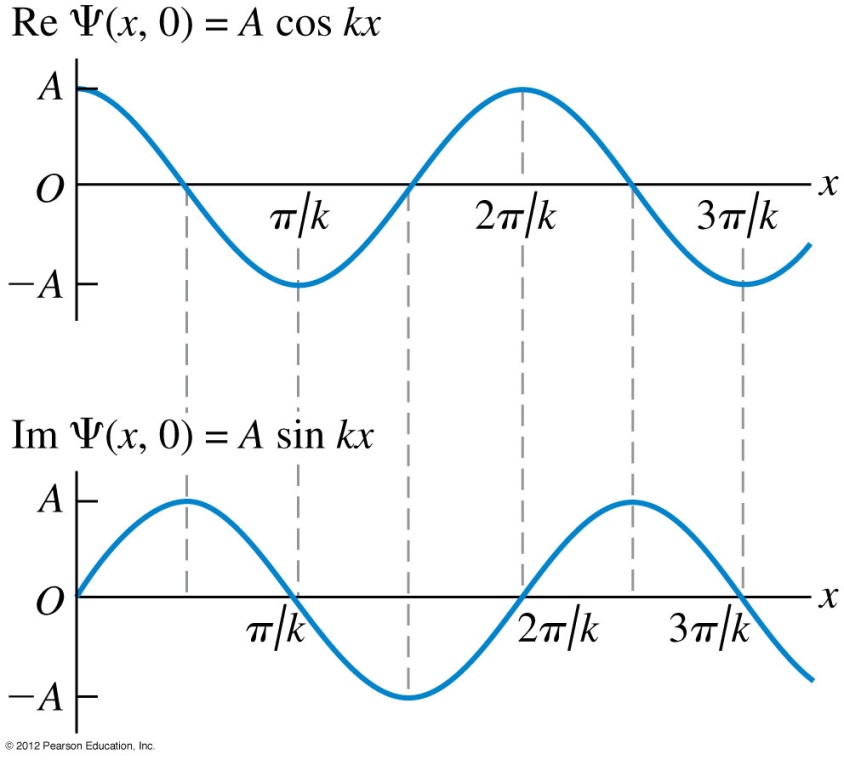 完整的波函數：
因為沒有任何位置資訊，所以稱它為沿+x方向運動並不確實，
它只是擁有+x方向的動量，但並沒有任何東西是在傳播之中。
畢竟這是定態的電子，它的物理當然完全不隨時間變化。
電子波的波長大致是原子尺度，極小，因此在日常生活無法察覺！
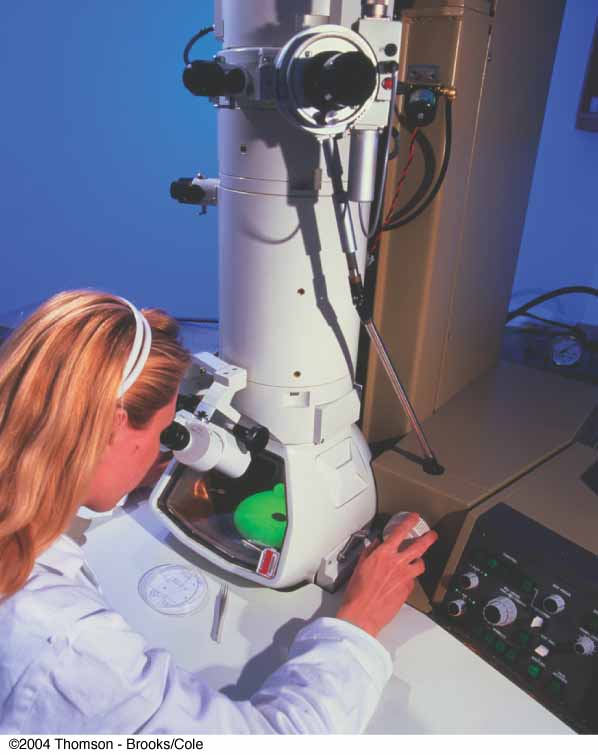 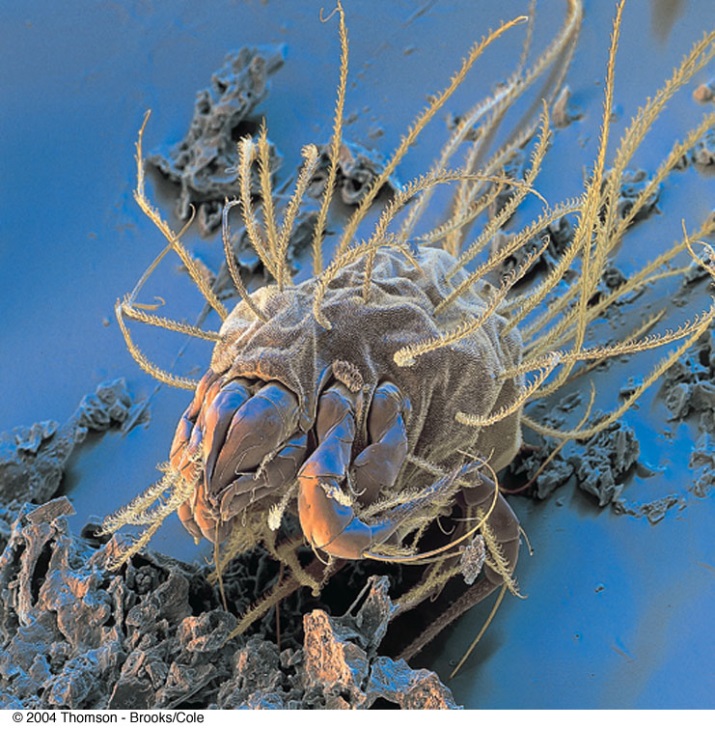 極小的波長，使電子波顯微鏡鑑別度極高！
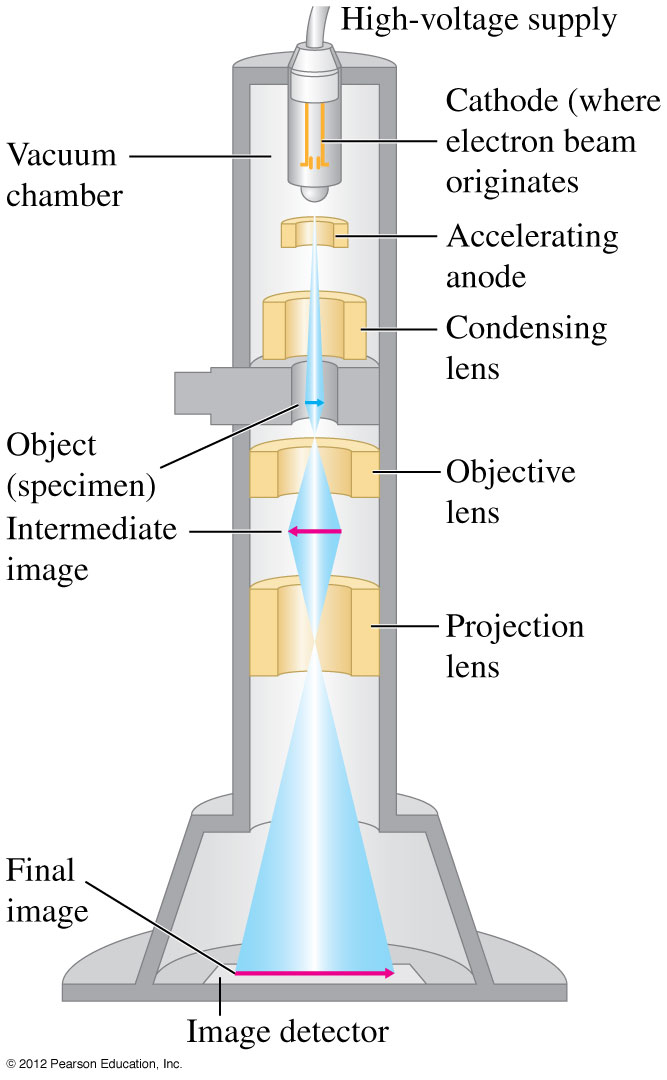 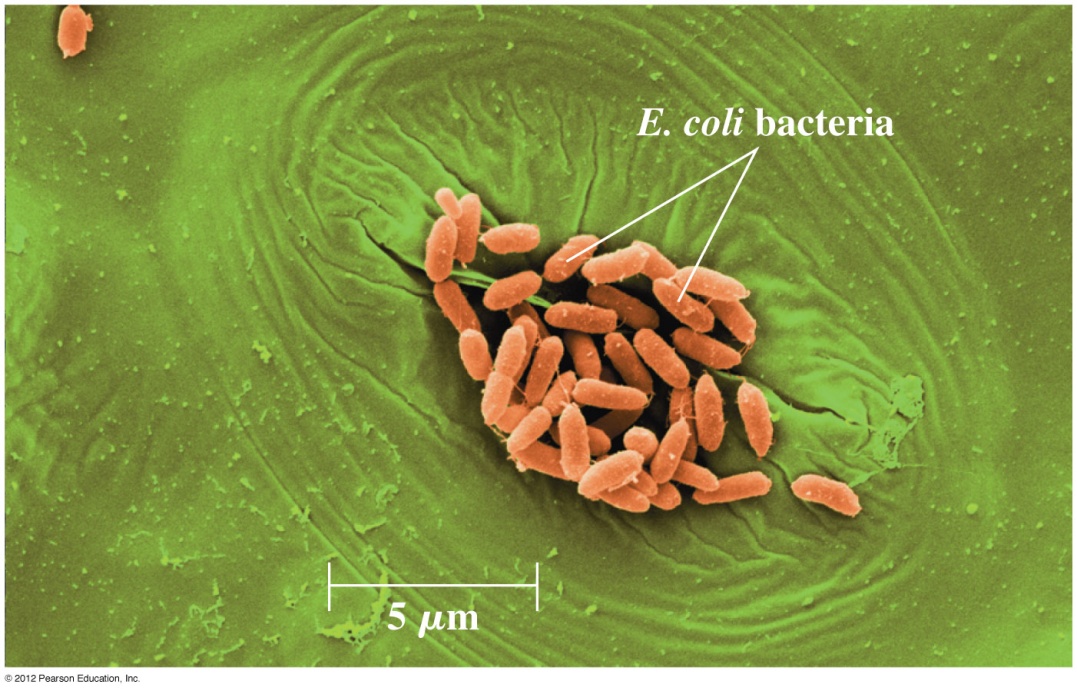 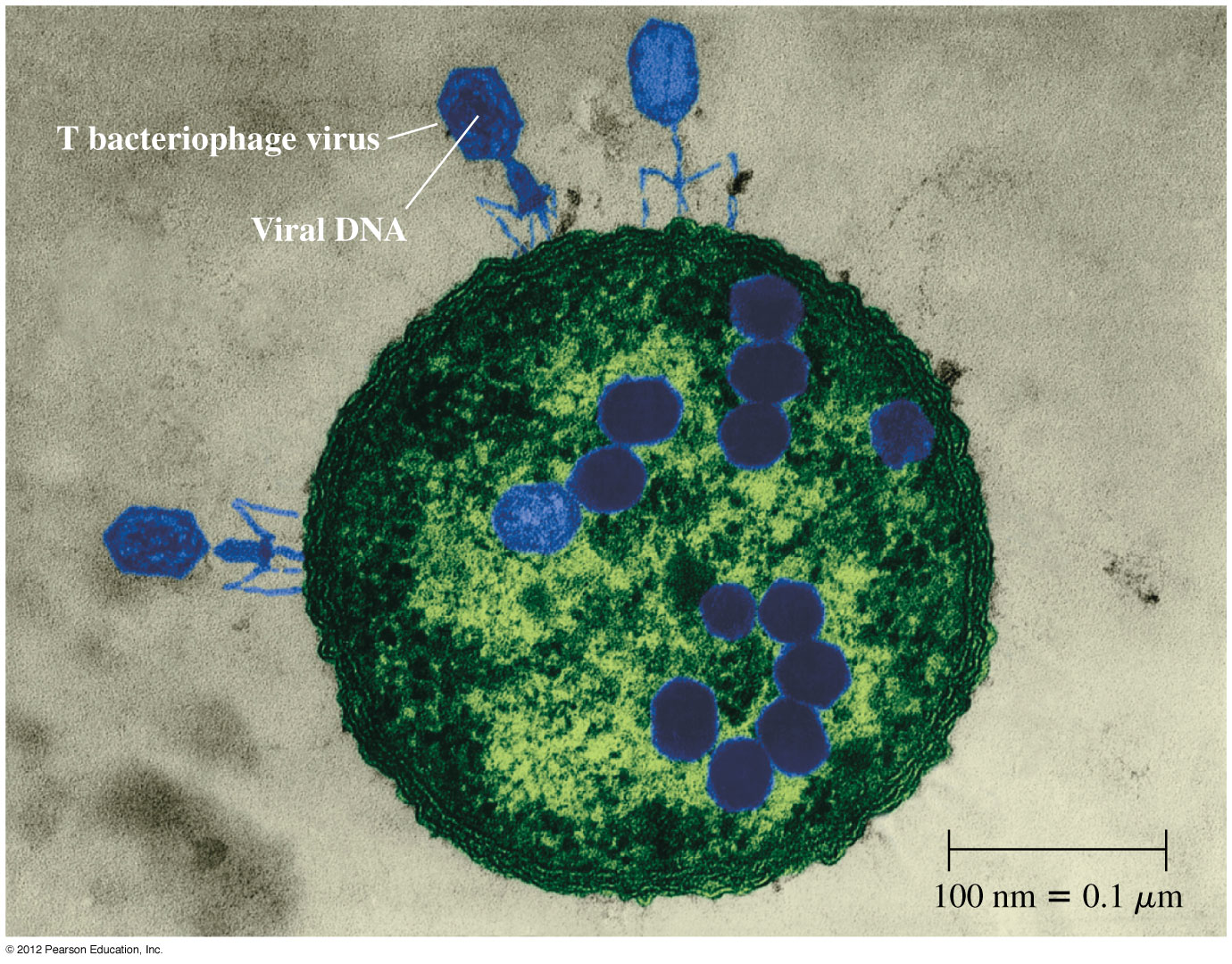 接著討論一個典型束縛態。
無限位能井，盒子中自由電子的定態。
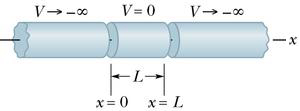 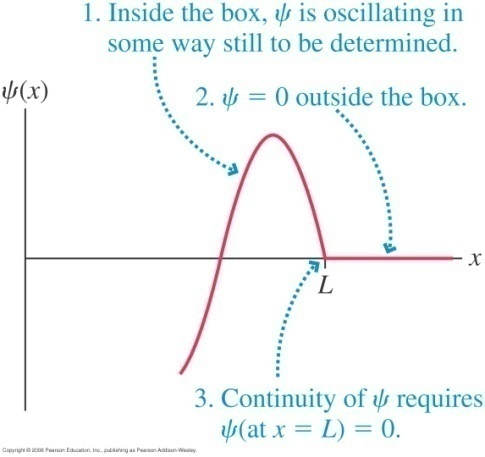 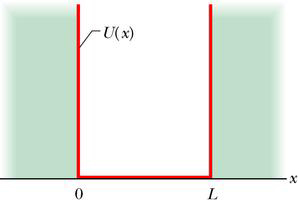 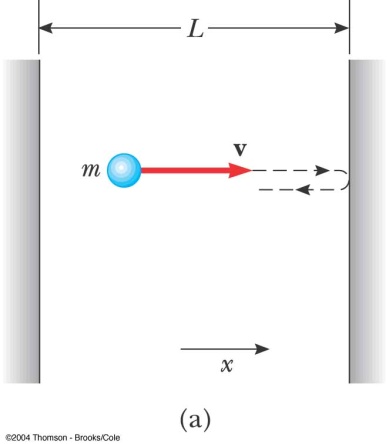 邊界外的位能是無限大，波函數必須為零。否則位能期望值會是無限大！
邊界內波函數必須在邊界上與邊界外波函數連續，
因此邊界內波函數在邊界上必須為零。
邊界條件，對任何時間：
金屬中的傳導電子所感受的位能就類似位能井。
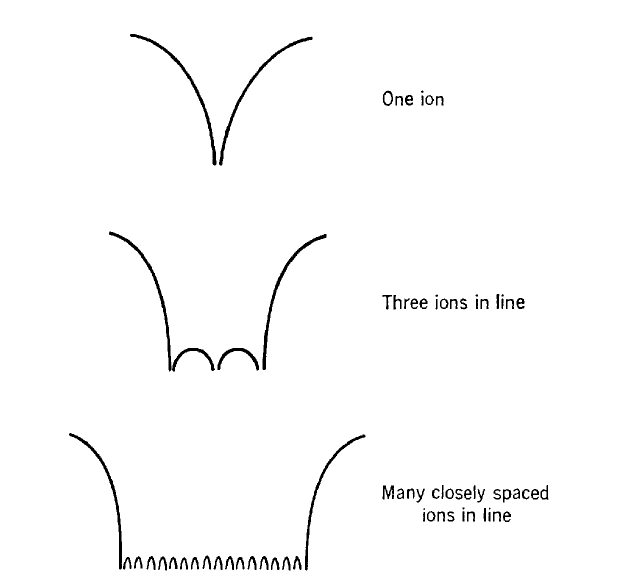 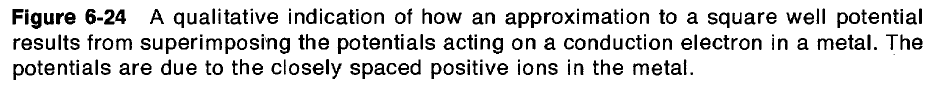 在邊界內，如同自由電子，因此可延用自由電子波。
有邊界之自由電子
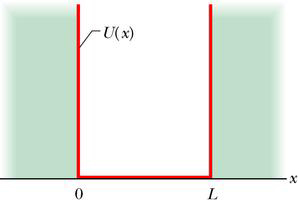 但必須加上邊界條件：
邊界條件：
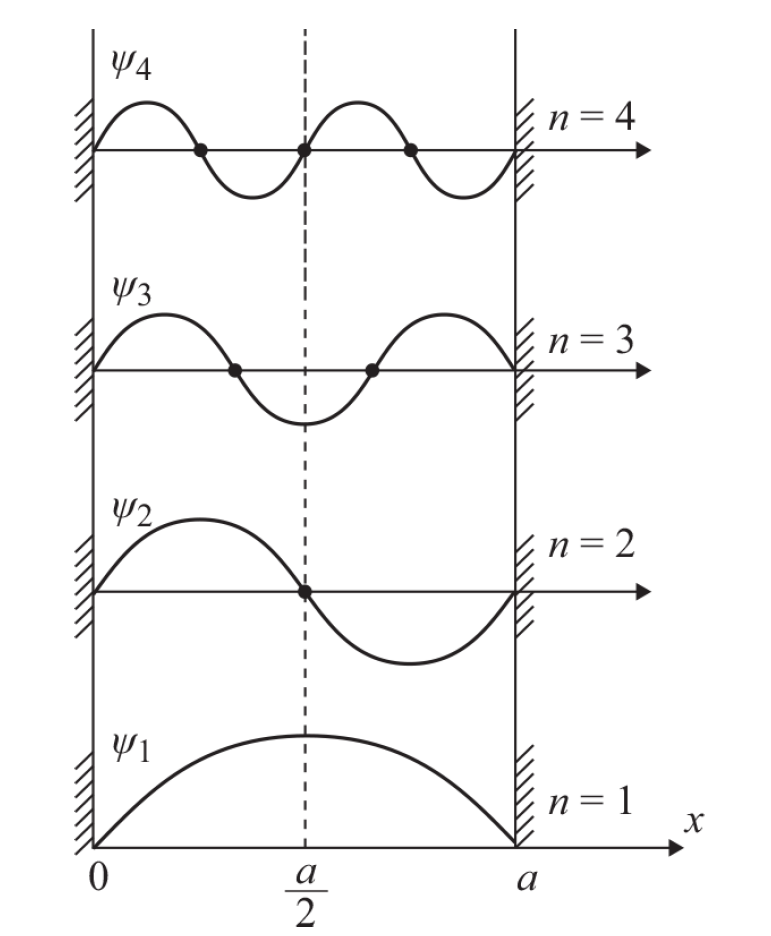 結果與弦波駐波的波函數幾乎一模一樣！
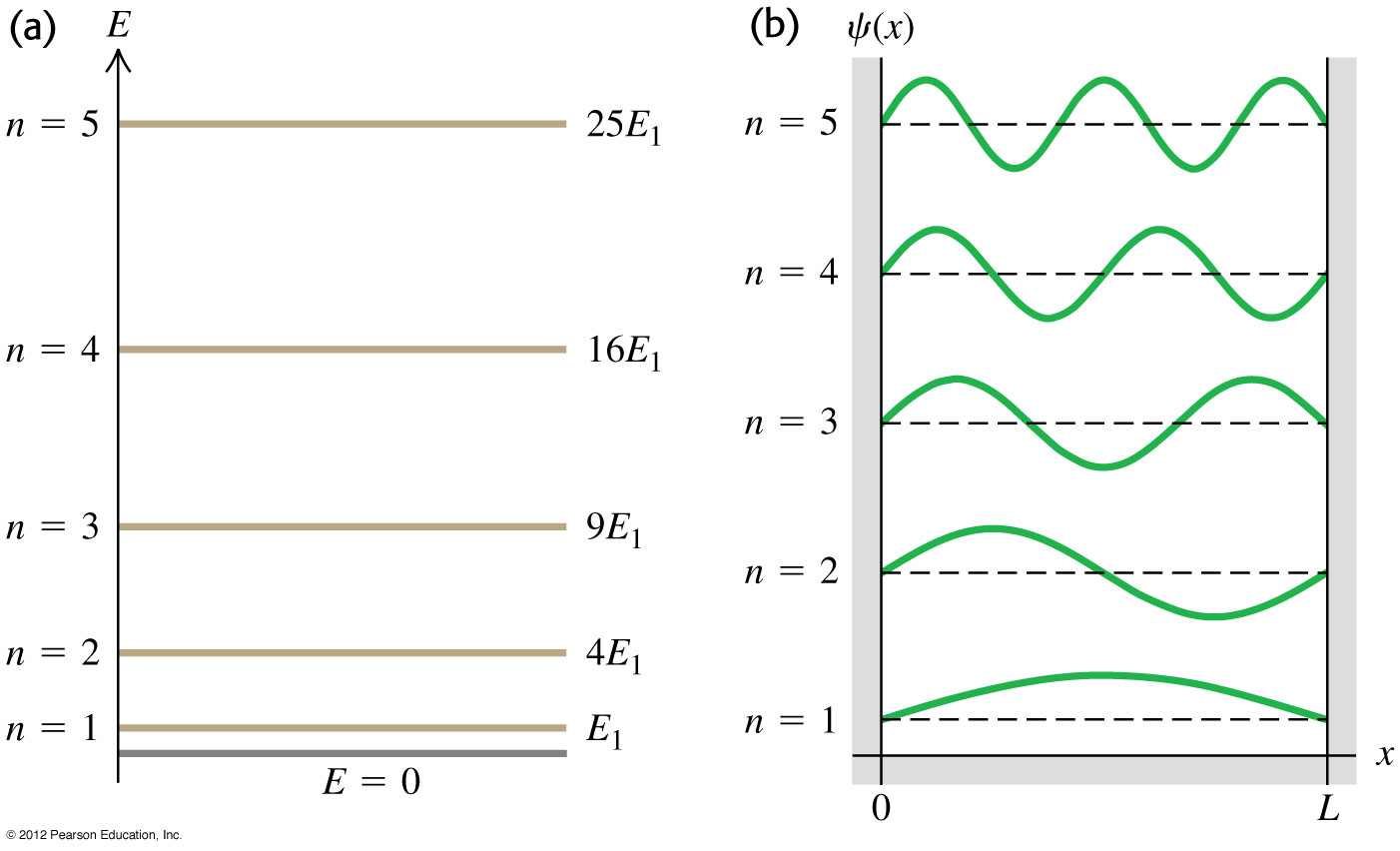 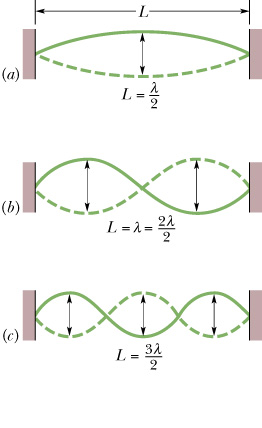 有邊界之電子束縛態波函數的實數部如同駐波，但它必得有虛數部。
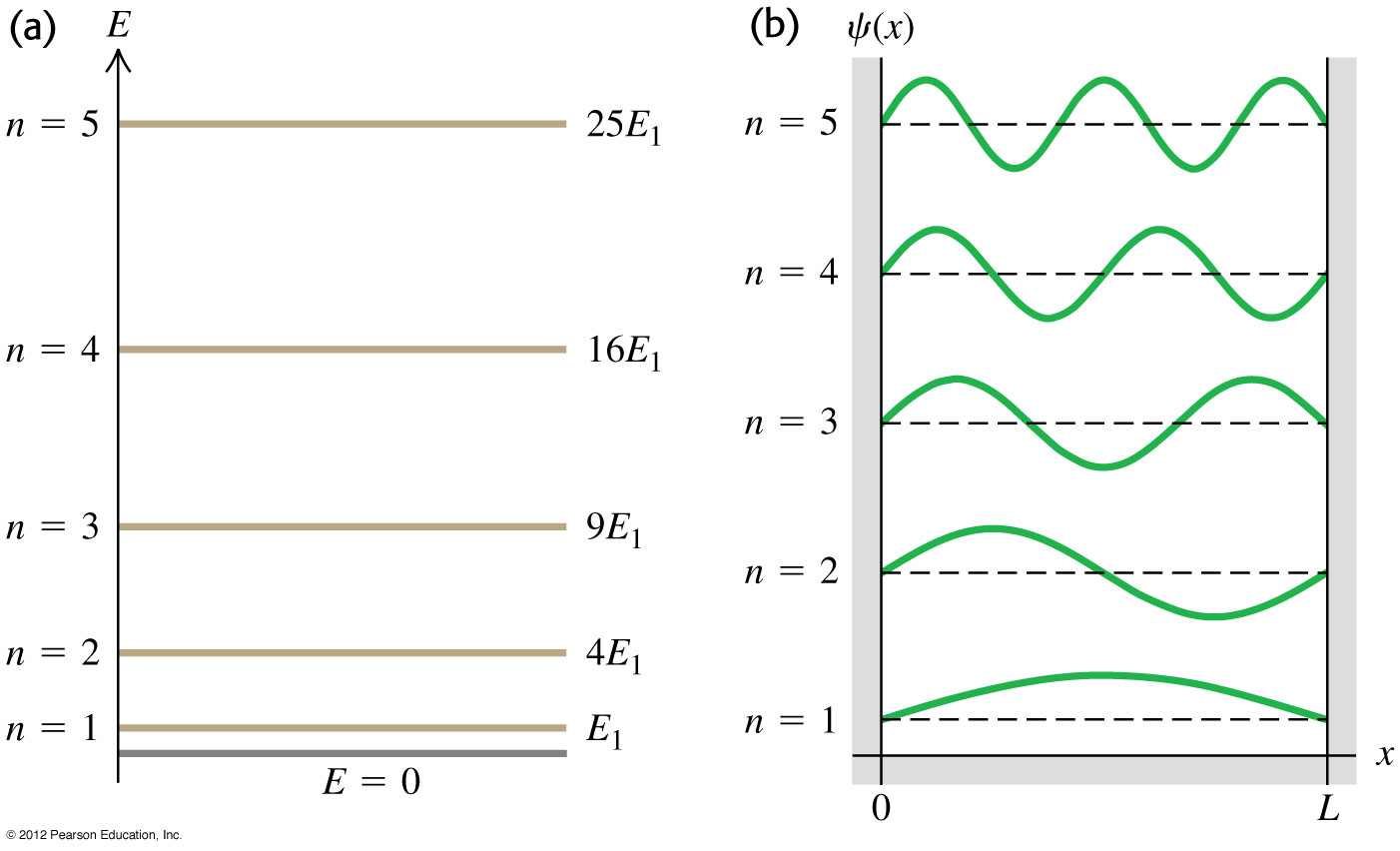 代回去與時間無關的薛丁格方程式：
能量只有在這些值，與時無關薛丁格方程式才有滿足邊界條件的解！
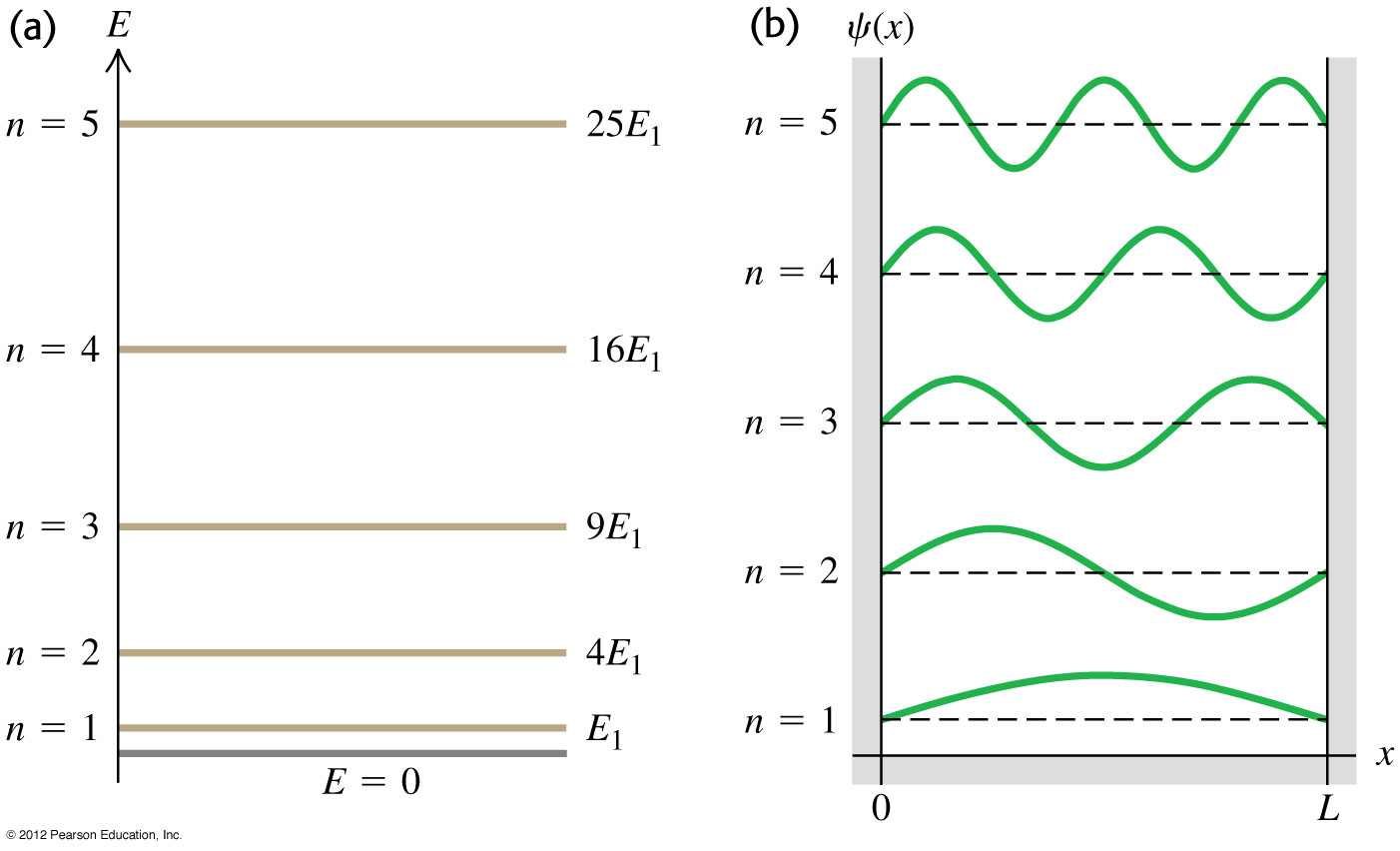 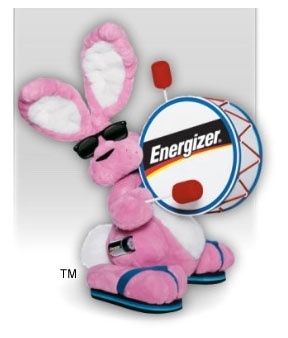 注意基態的動量不為零。
有一能量最低的基態，能量不為零！
電子是靜不下來的！
這是測不準原理的結果。
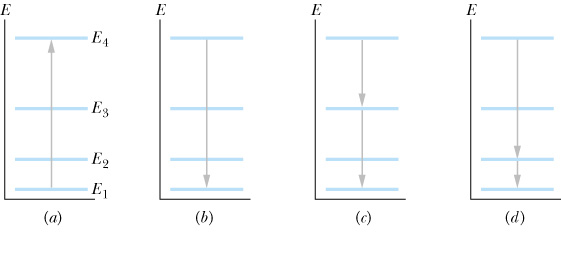 電子可以在能階定態之間以放出與吸收光子的方式躍遷。
到達基態後，電子是穩定的。
基態的存在是量子力學重要的特徵！
由歸一化條件可以解出係數 C
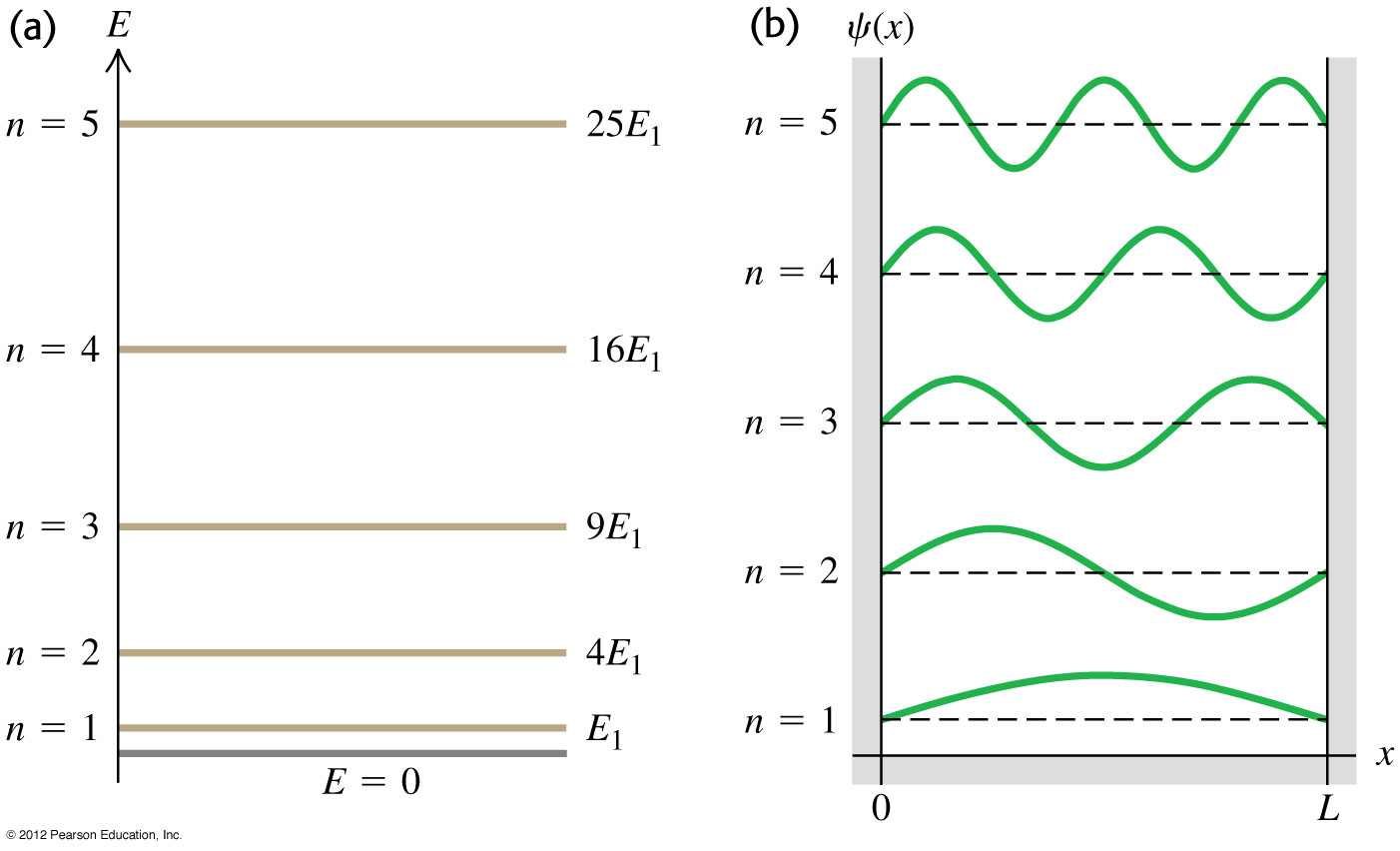 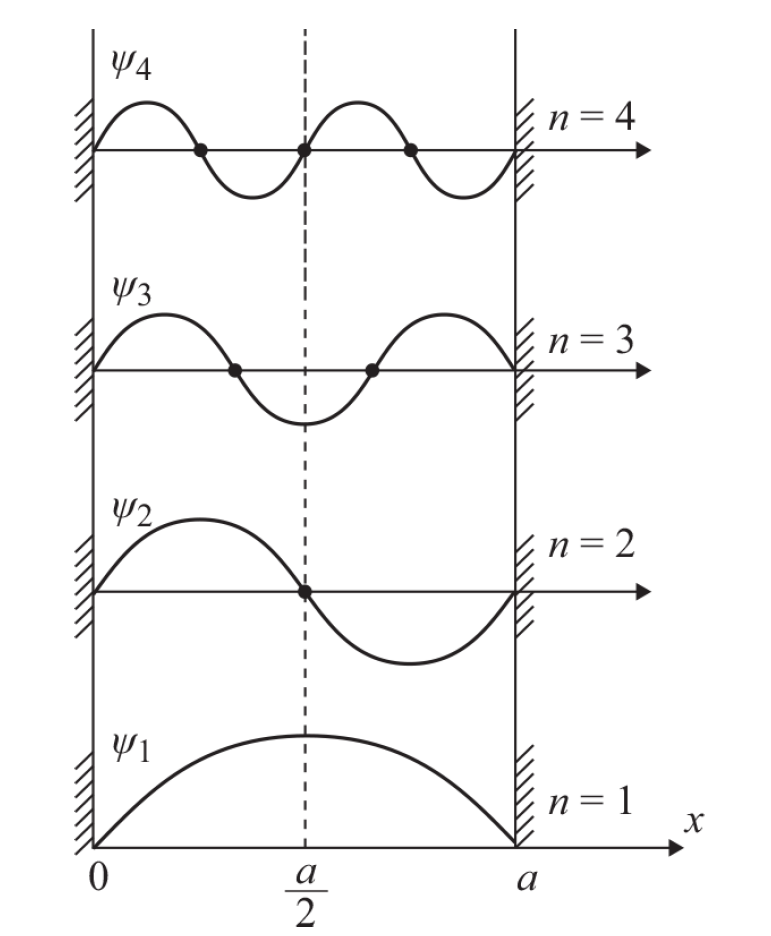 機率密度
稱為節點。
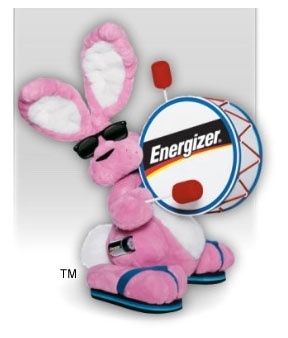 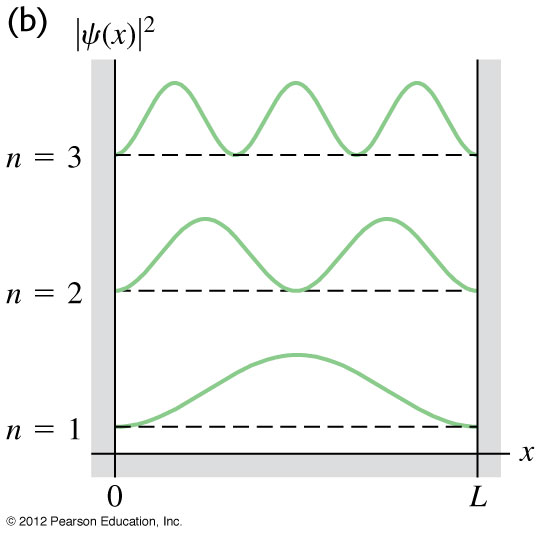 節點
此電子靜不下來，但在節點卻永遠找不到它！
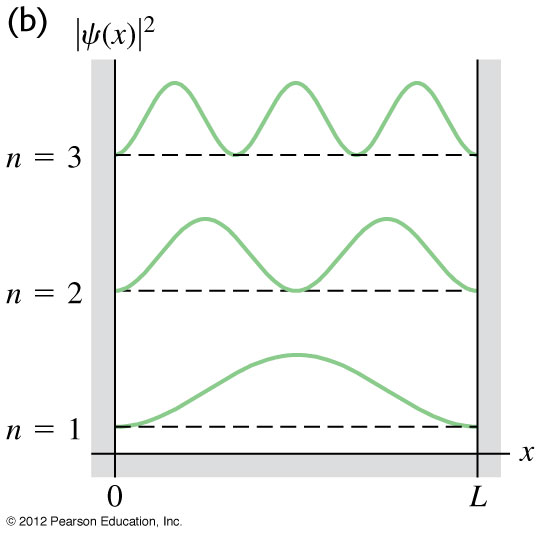 我們很容易就計算這些定態解的各個期望值：
因為對稱的關係：
我們得到動量測量的不準度：
這應該表示：
摘要
定態波函數，時間部分不只可以被分離，而且可以被完全決定，
定態真的是淡定。
機率密度與時間無關。
其他物理測量的期望值也都與時間無關！
摘要
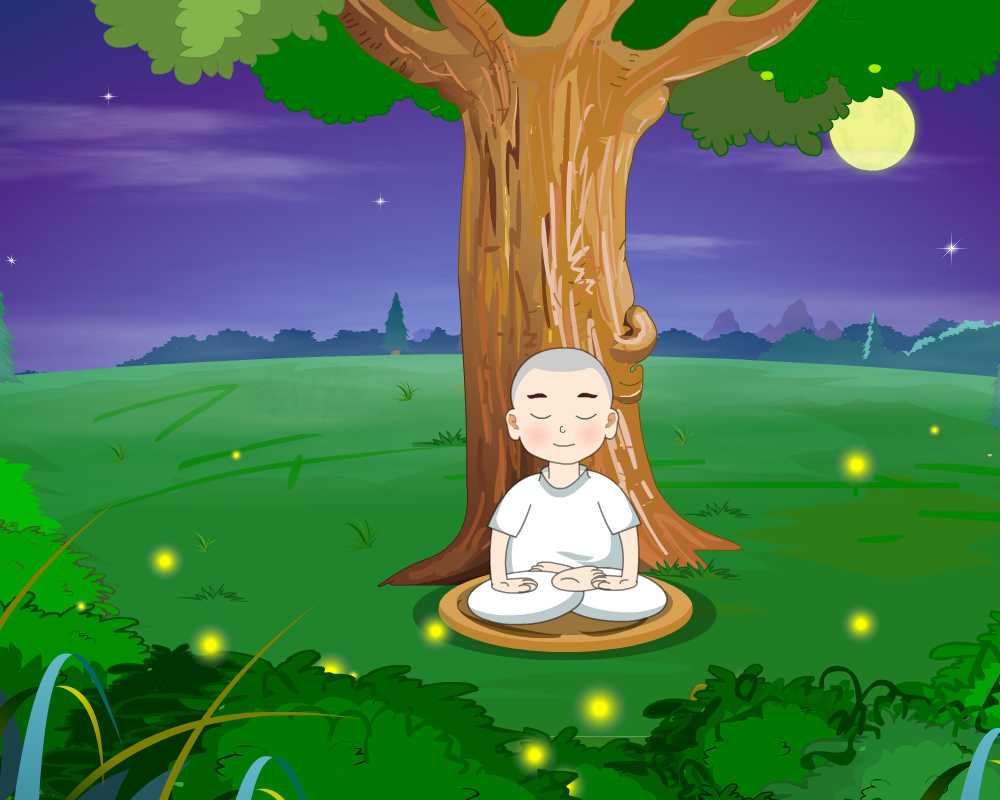 Time-Independent Schrodinger Wave Equation
與時間無關之薛丁格方程式。
定態波函數的空間部分所滿足的方程式：
單獨的Phase，沒有物理意義，定態的電子一直是處於同一個狀態！
摘要
自由電子定態
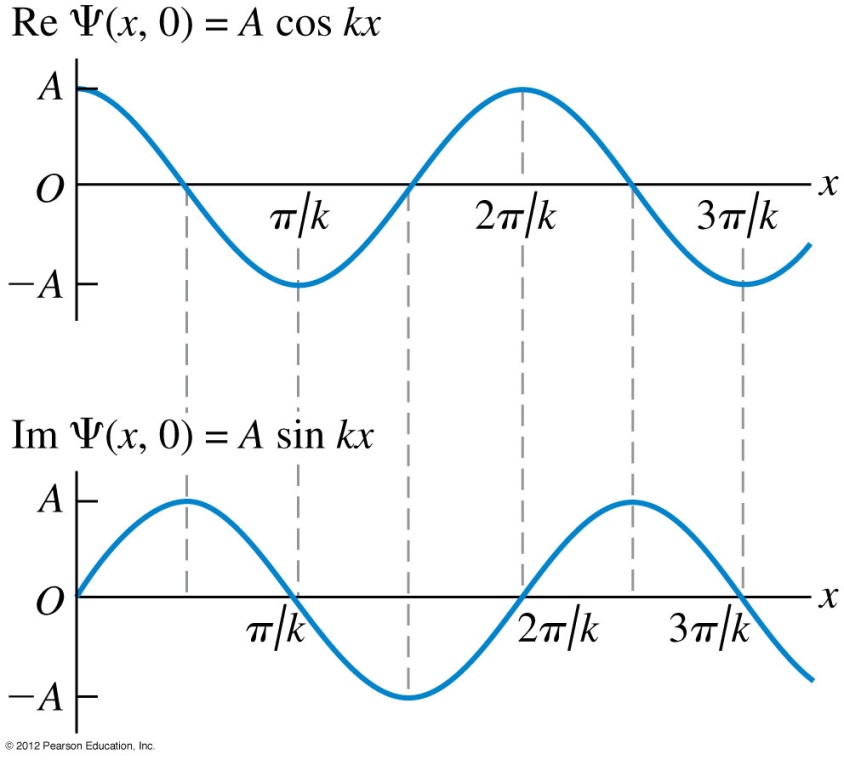 完整的波函數：
接著討論一個典型束縛態。
摘要
無限位能井，盒子中自由電子的定態。
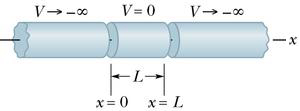 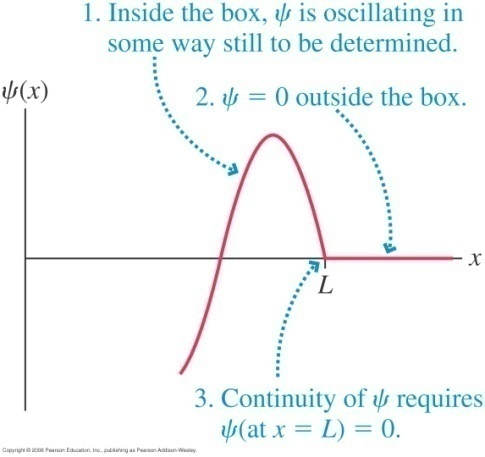 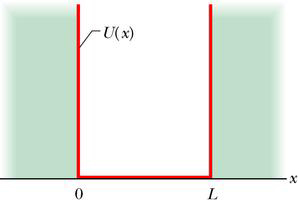 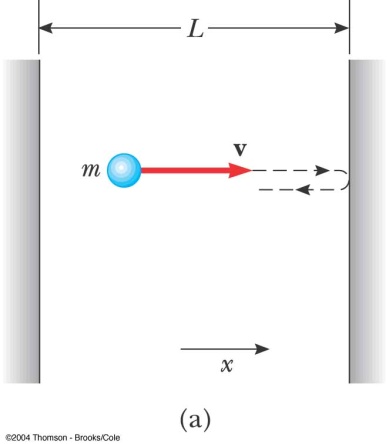 邊界外的位能是無限大，波函數必須為零。否則位能期望值會是無限大！
邊界內波函數必須在邊界上與邊界外波函數連續，
因此邊界內波函數在邊界上必須為零。
邊界條件，對任何時間：
摘要
結果與弦波駐波的波函數幾乎一模一樣！
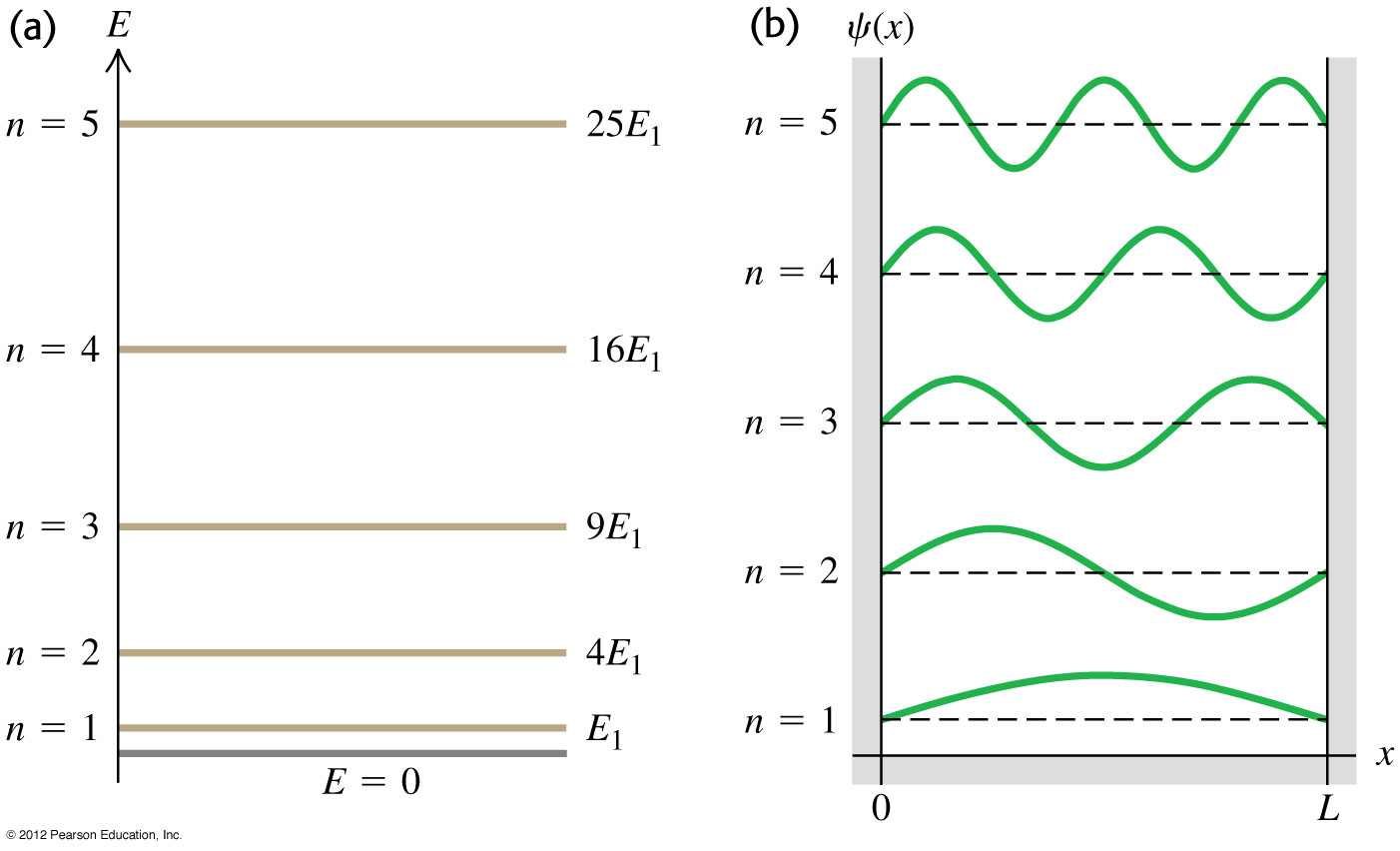 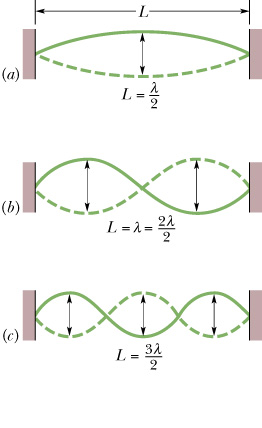 有邊界之電子束縛態波函數的實數部如同駐波，但它必得有虛數部。
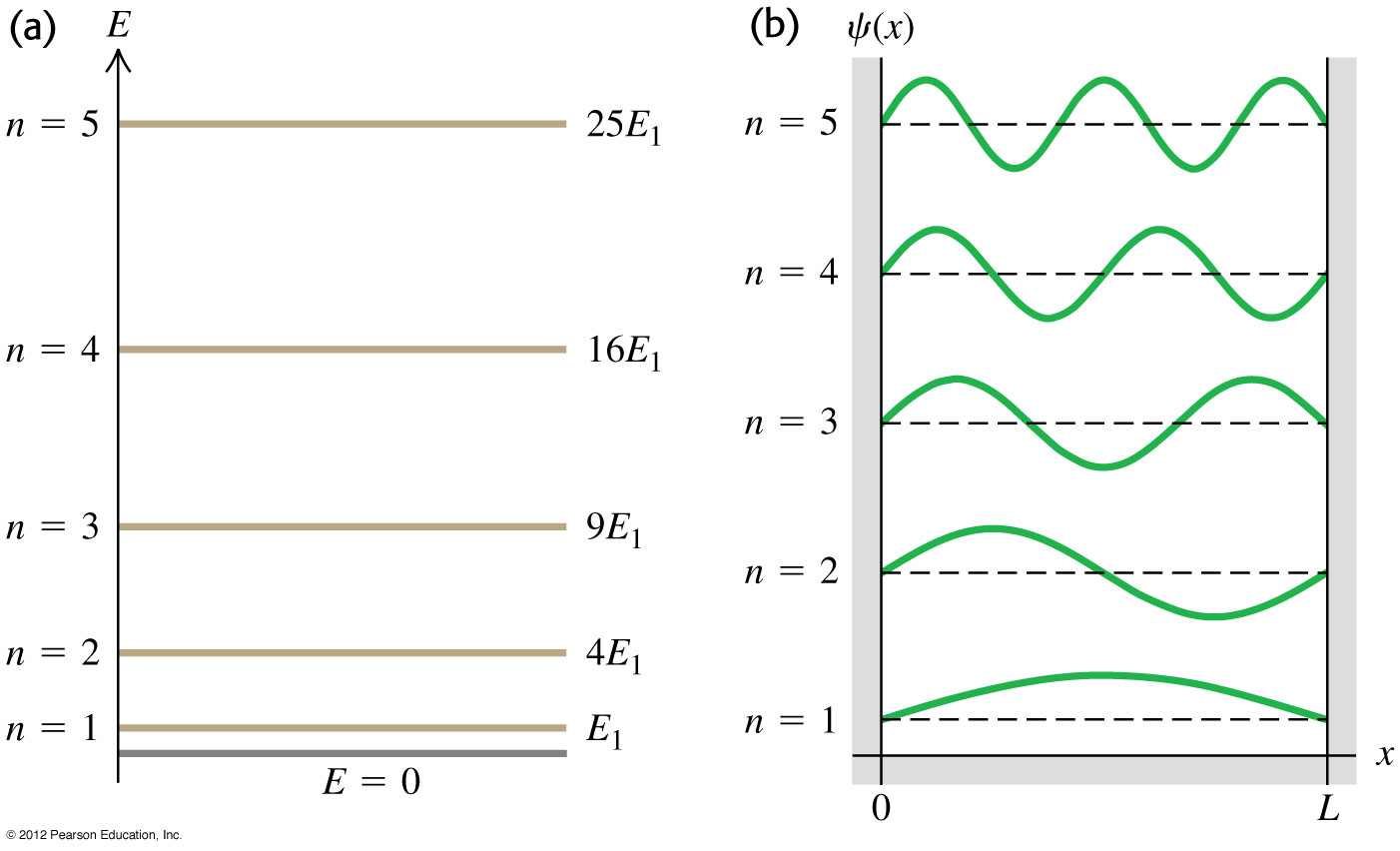 摘要
代回去與時間無關的薛丁格方程式：
能量只有在這些值，與時無關薛丁格方程式才有滿足邊界條件的解！
金屬中的傳導電子
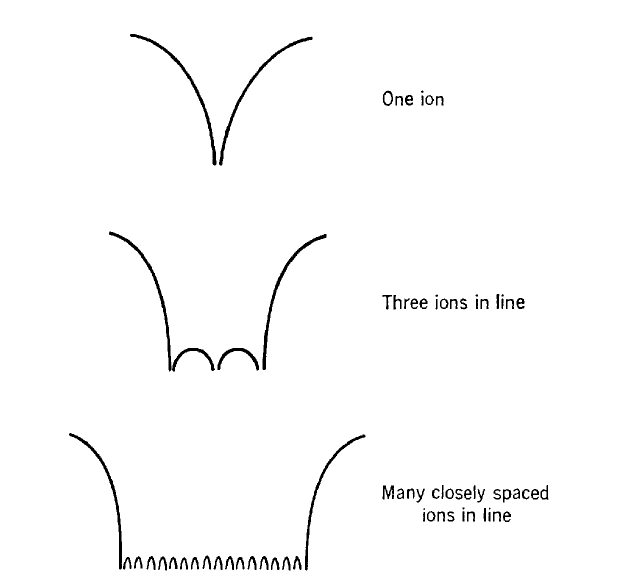 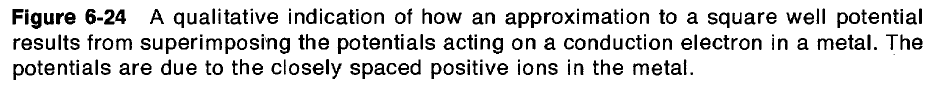 電子遵守不相容原理，每一狀態只能有二個電子。
能量由低往高一個一個填入。
電子填完處最高能量稱為Fermi Surface。
導體的導電導熱由Fermi Surface附近的電子負責
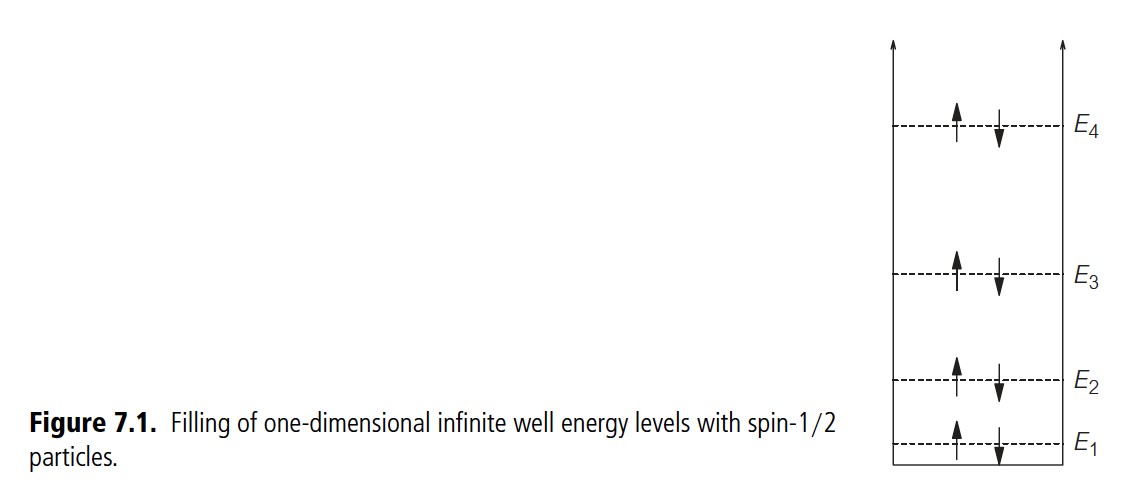 Fermi Surface
如果是三維導體，位能井是個空腔，可以解出定態類似三維駐波，
狀態的分佈與空腔輻射幾乎完全相同！每一個態可以放二個電子。
導體的導電性可以以此自由電子模型推導！
由能量低往高，即是由近向遠一個一個填。填完處真的是一個平面：
Fermi Surface
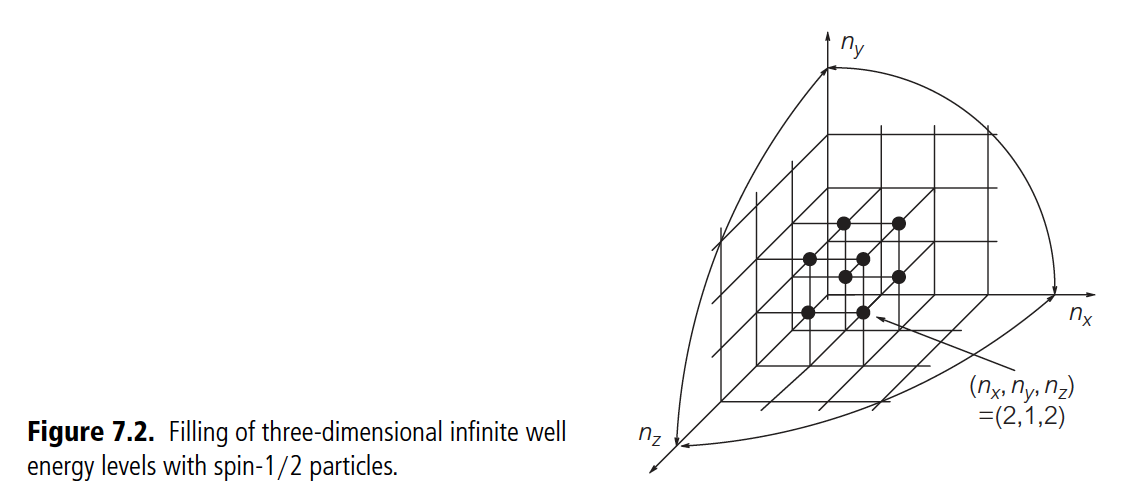 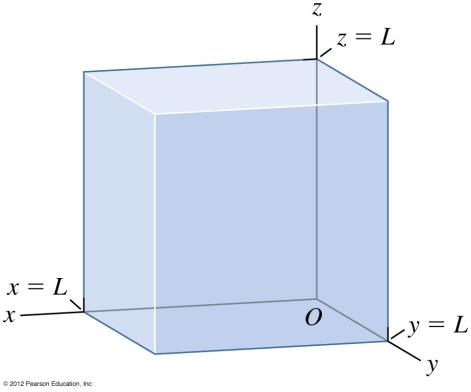 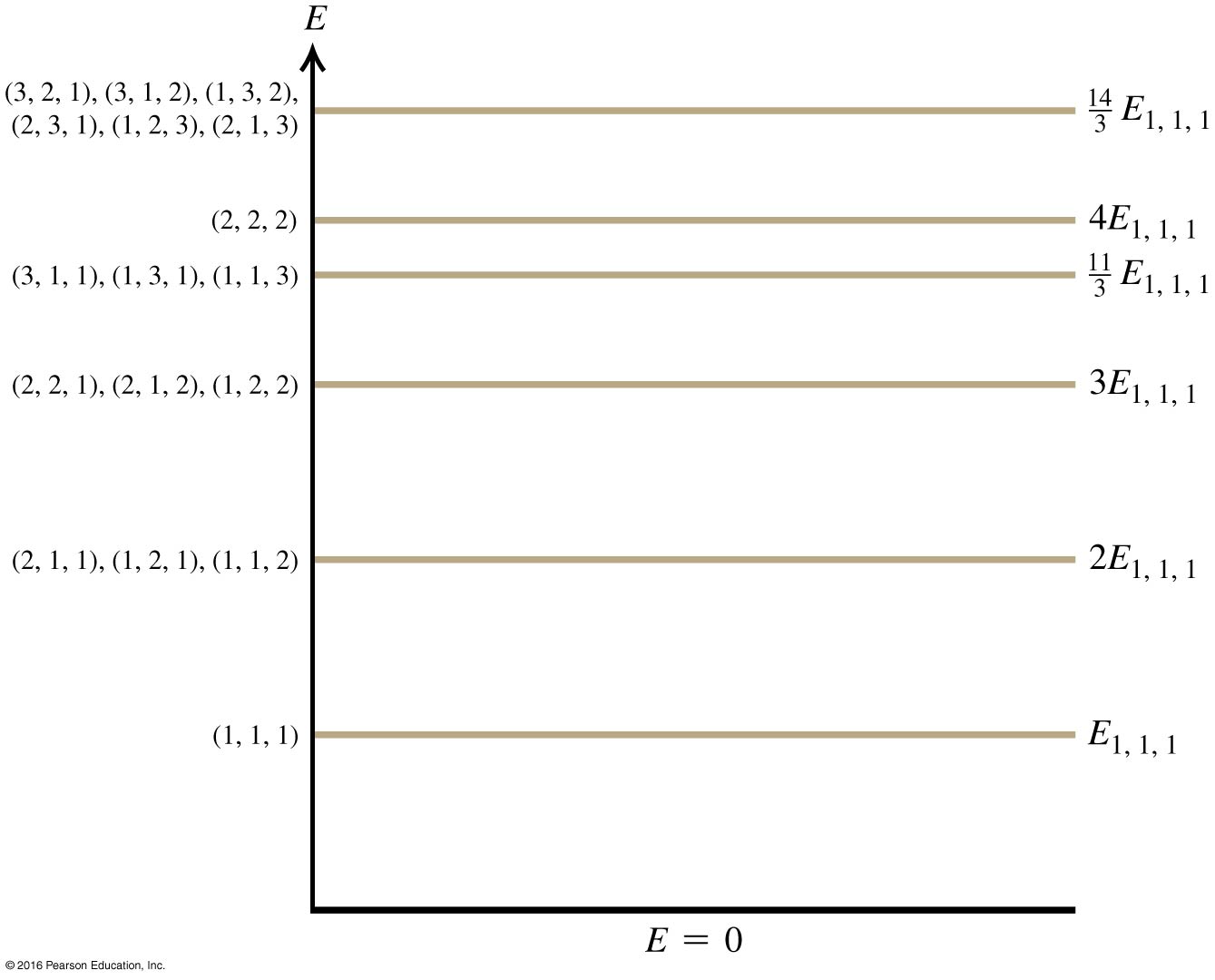 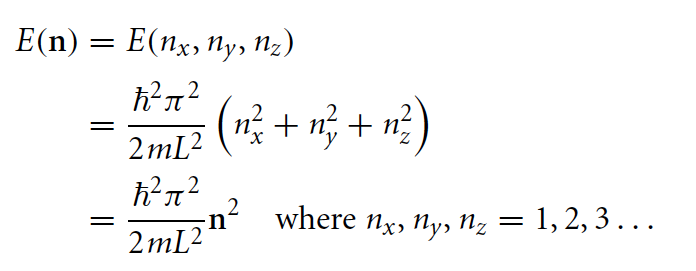 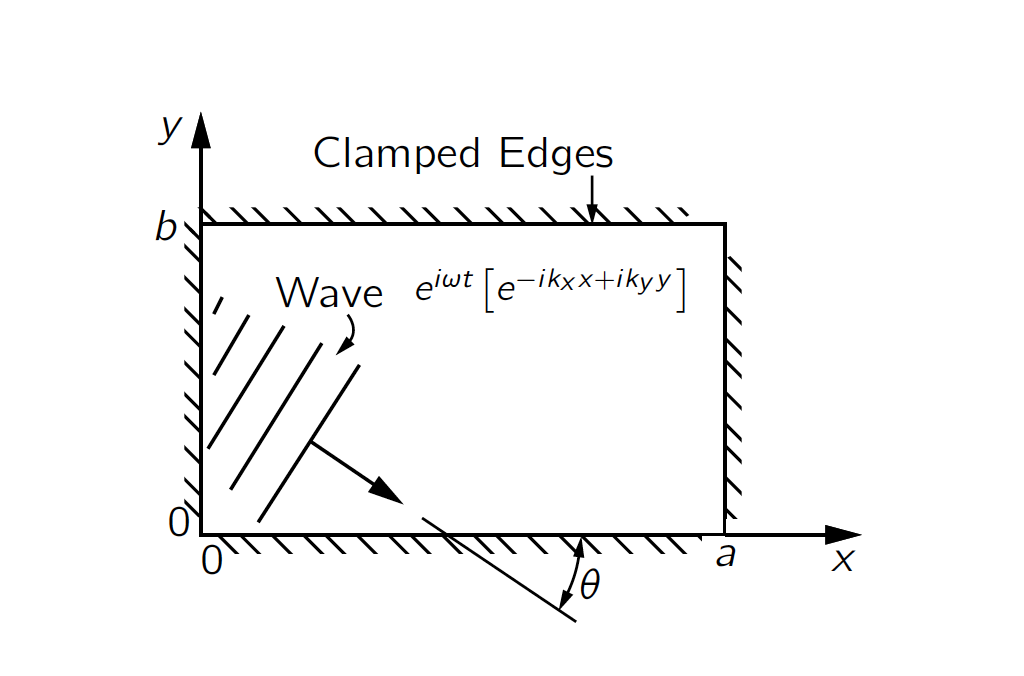 三維駐波：
在三度空間中，駐波的條件會擴大到三個方向：
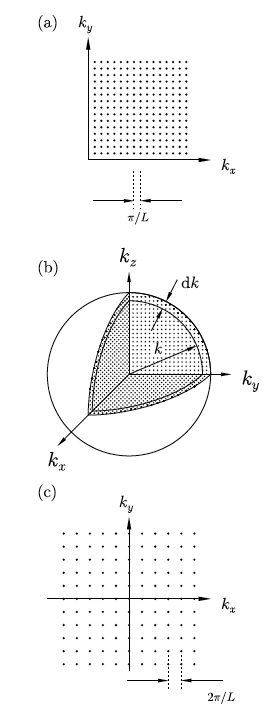 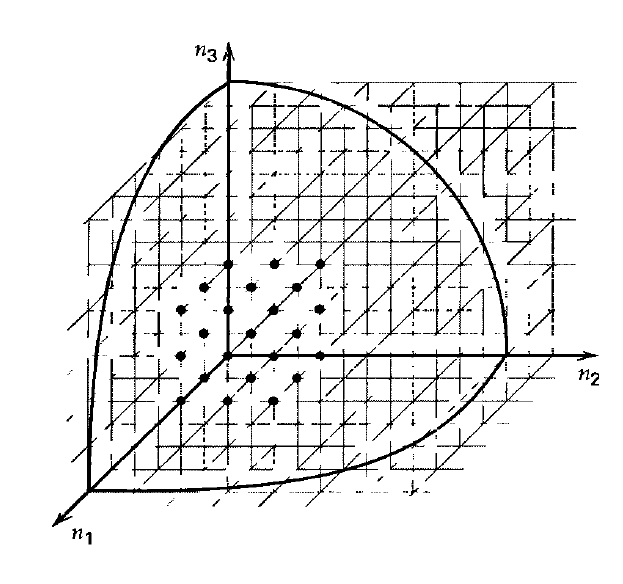 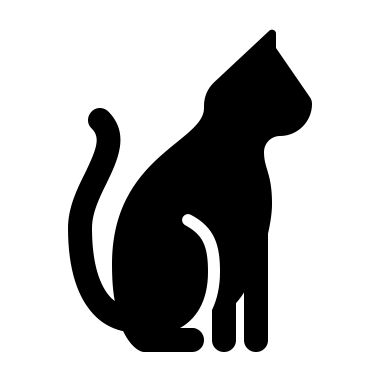 長方形空腔
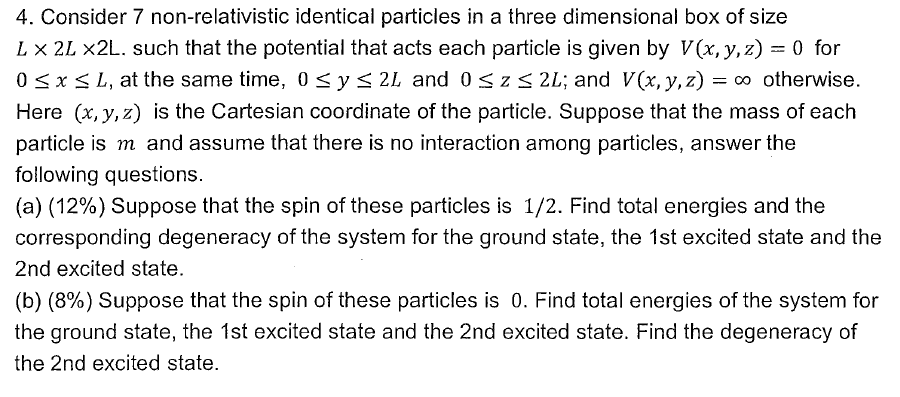 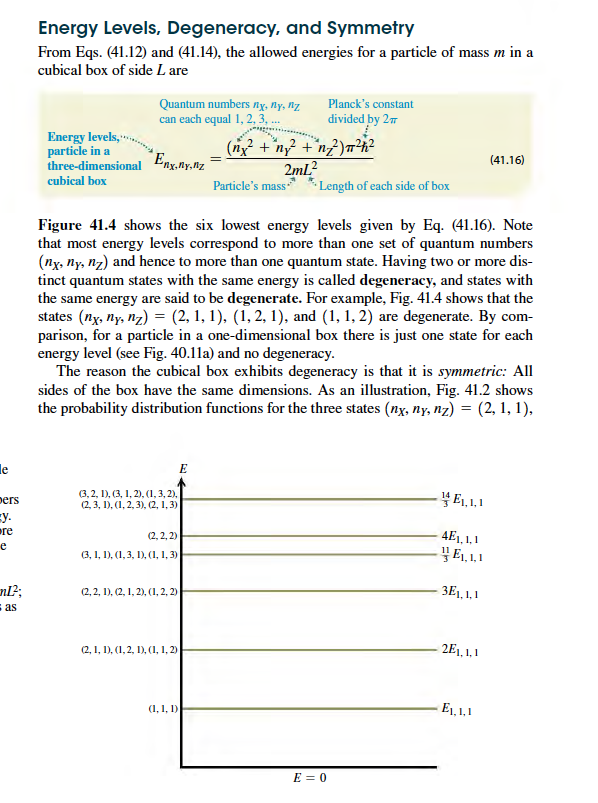 Young’s University Physics
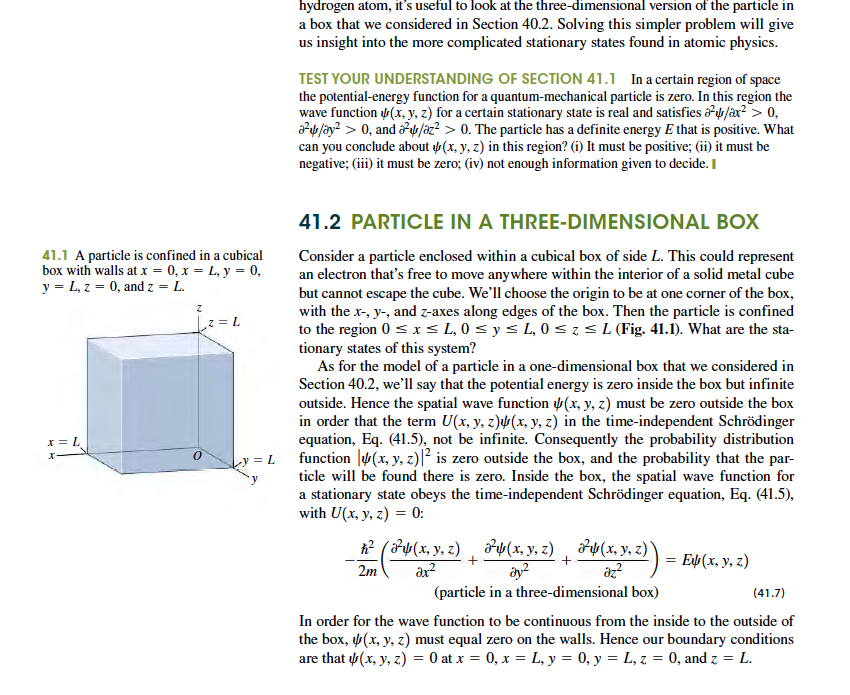 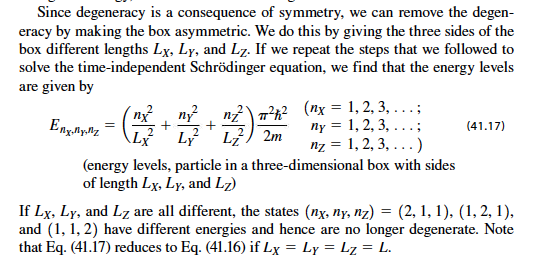 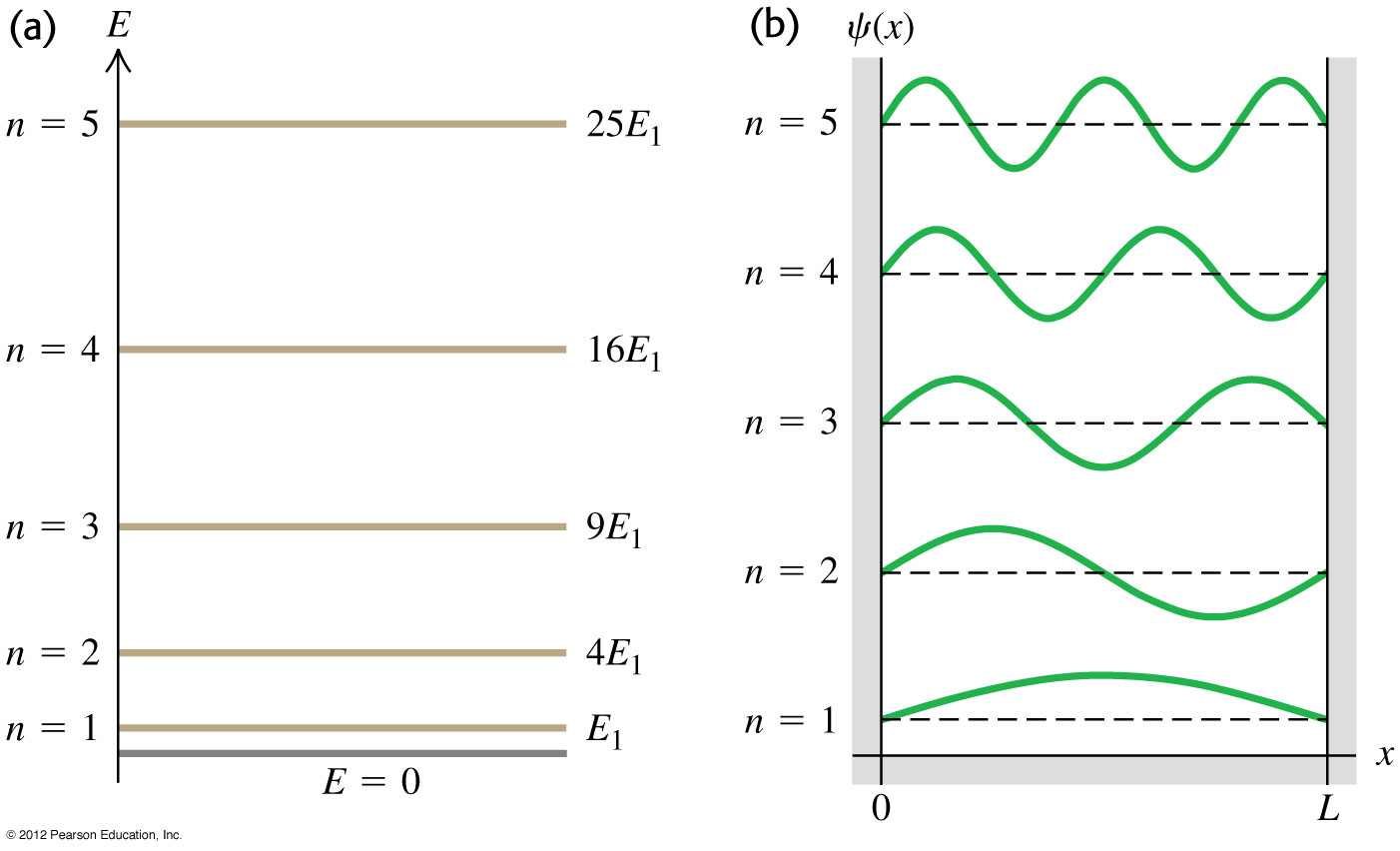 奇函數偶函數：